Using Galaxy for M. tuberculosis variant calling
Galaxy Africa 2018
Cape Town, 3rd - 5th April 2018
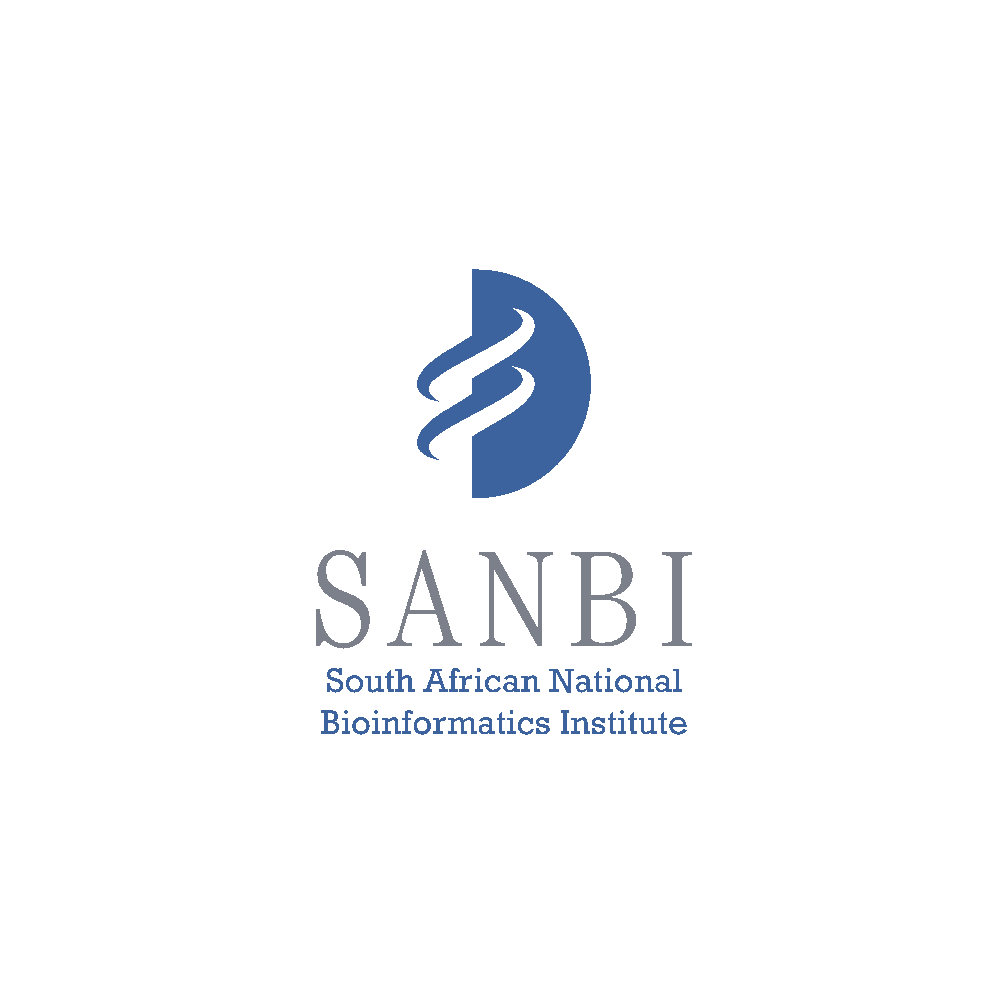 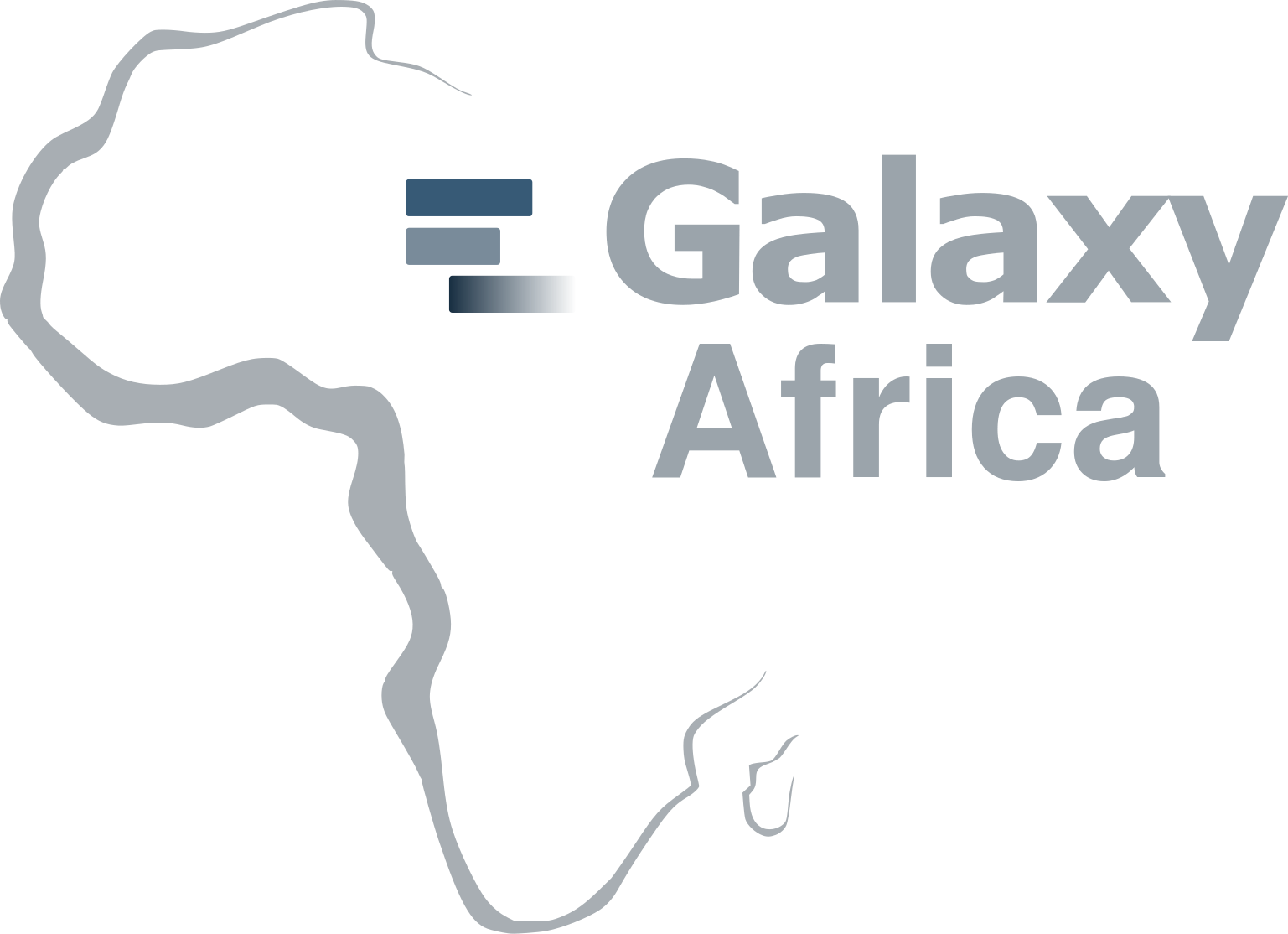 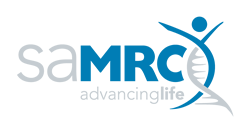 Ziphozakhe Mashologu (Software Developer)
BRIEF JOURNEY
WHAT WAS THE OBJECTIVE?

Reproducible, Accessible, Transparent TB Variant Calling pipeline
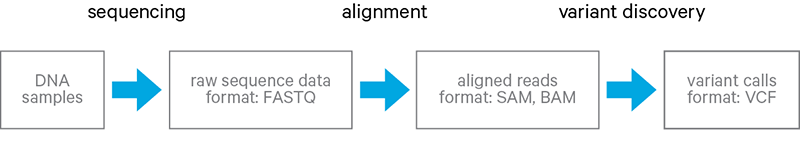 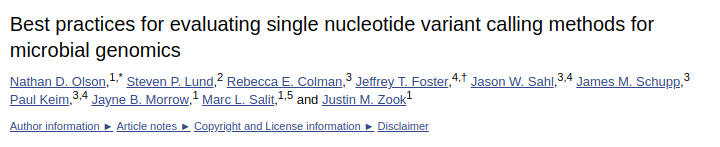 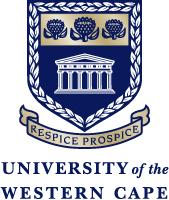 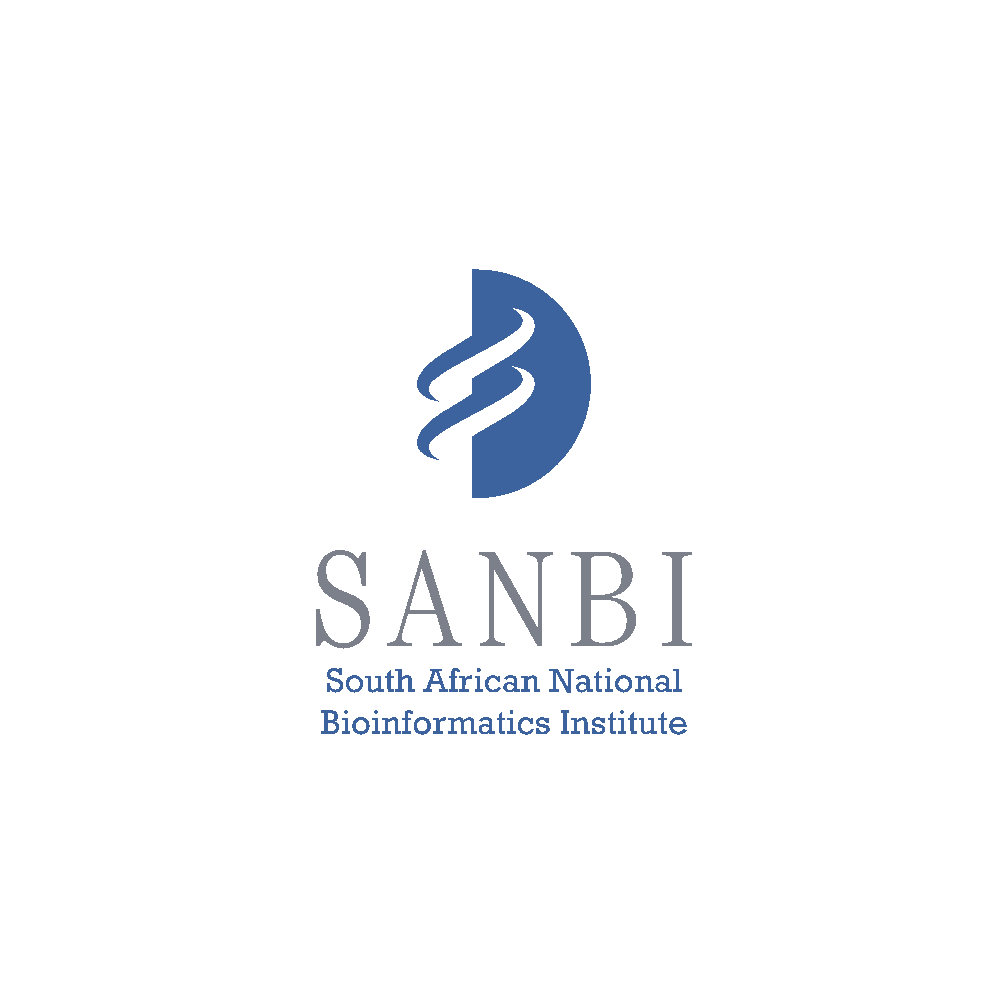 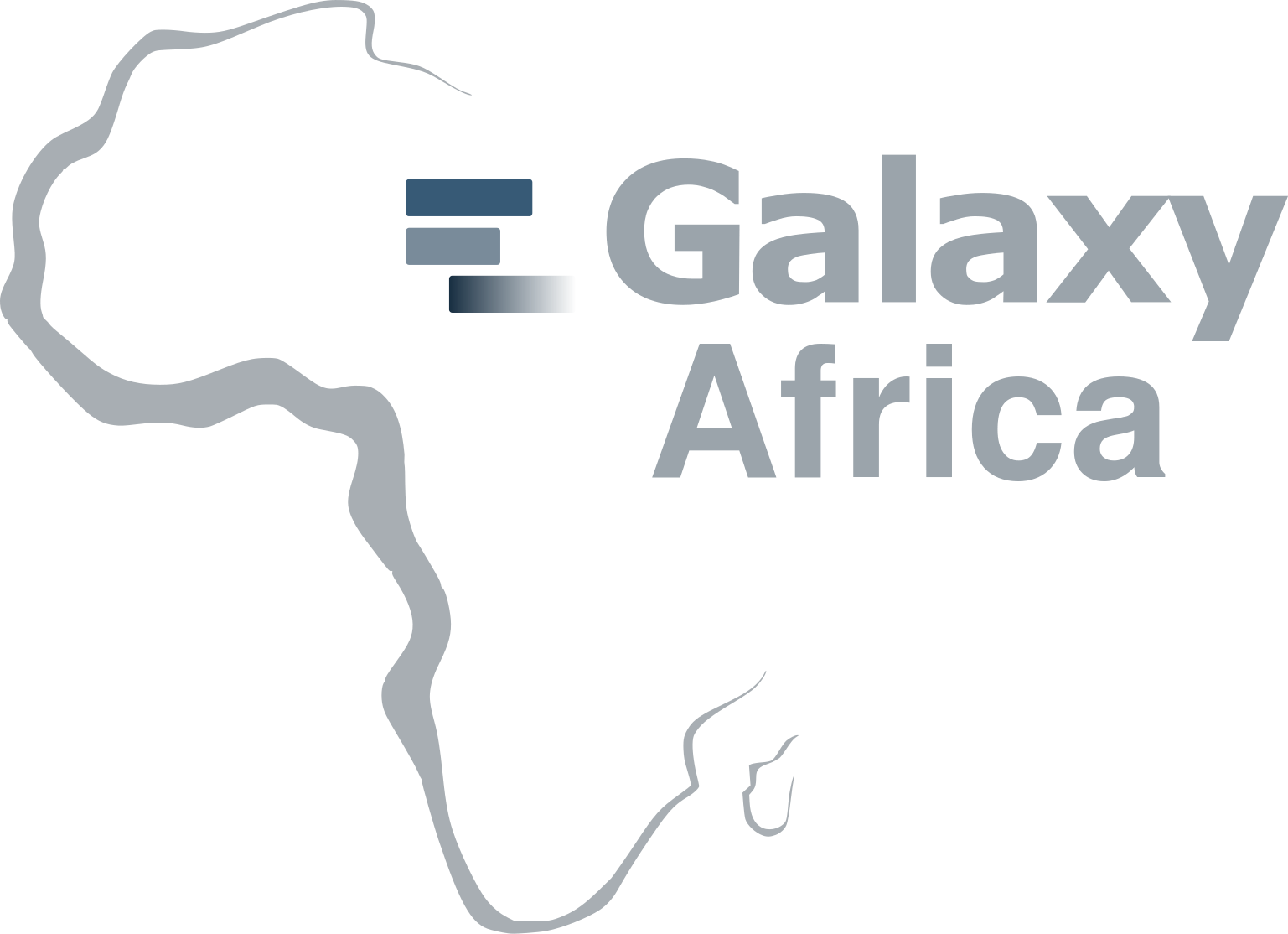 [Speaker Notes: Objective:
Inspire you to take those dormant (sequence files) fastq files from your sequence facility, use Galaxy as a platform to analyse them and produce meaningful SNPs (VCF files)]
Evaluation of types of variants
Single nucleotide polymorphisms (SNPs) also known as single nucleotide variants (SNVs) - difference in a single base pair from a reference
Reference: ATGCCGTATTCCGTATTCGGACCTTA	
  
Sample  1:  ATGCCGTATTCCATATTCGGACCCTA	
Sample  2:  ATGCCGTATTCCGTATTCGGACCCTA	
Sample  3:  ATGCCGTATTCCGTATTCGGACCCTA	
Sample 4:   ATGCCTTATTCCGTATTCGGACCCTA
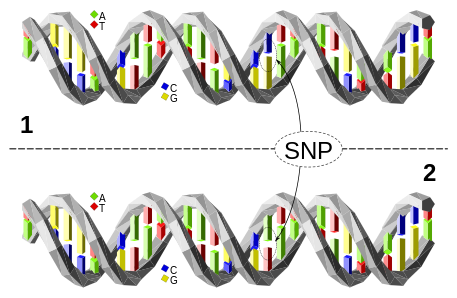 “A single SNP may cause a Mendelian disease, though for complex diseases, SNPs do not usually function individually, rather, they work in coordination with other SNPs to manifest a disease condition as has been seen in Osteoporosis.” 

https://en.wikipedia.org/wiki/Single-nucleotide_polymorphism
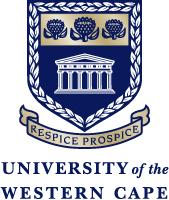 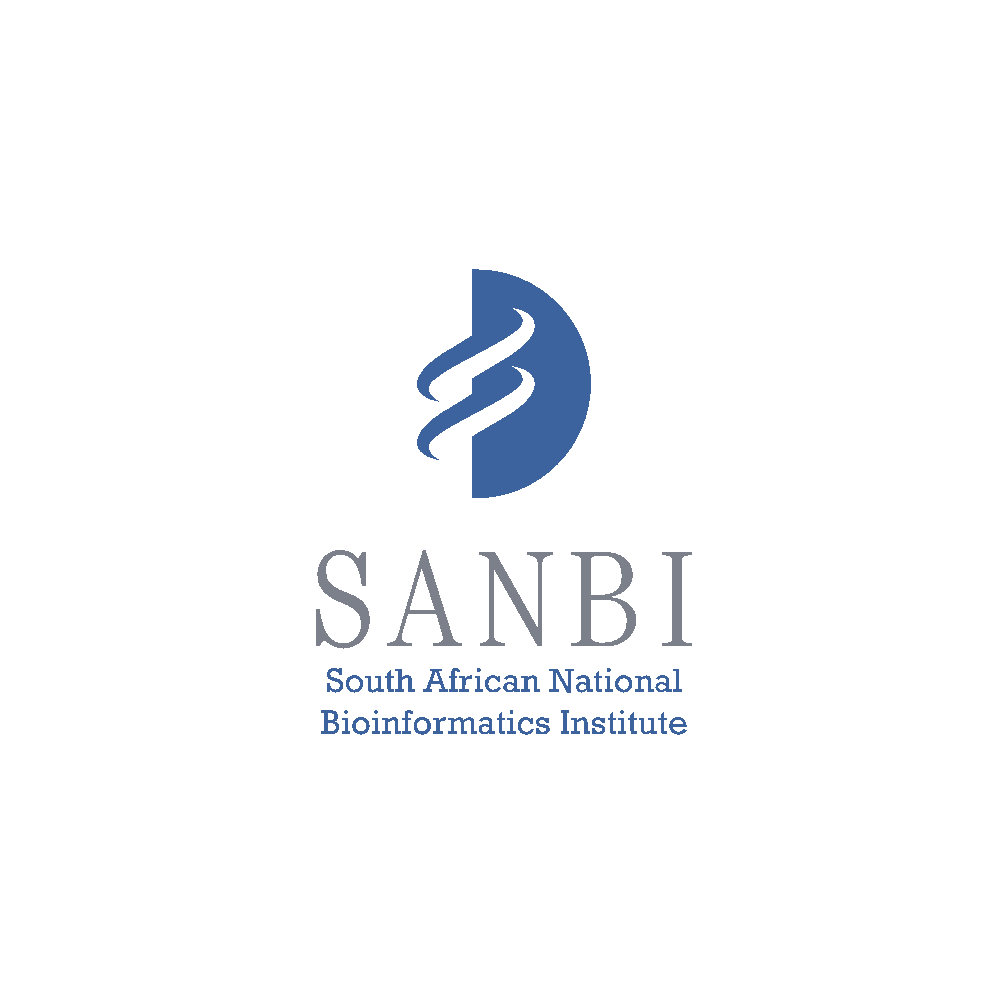 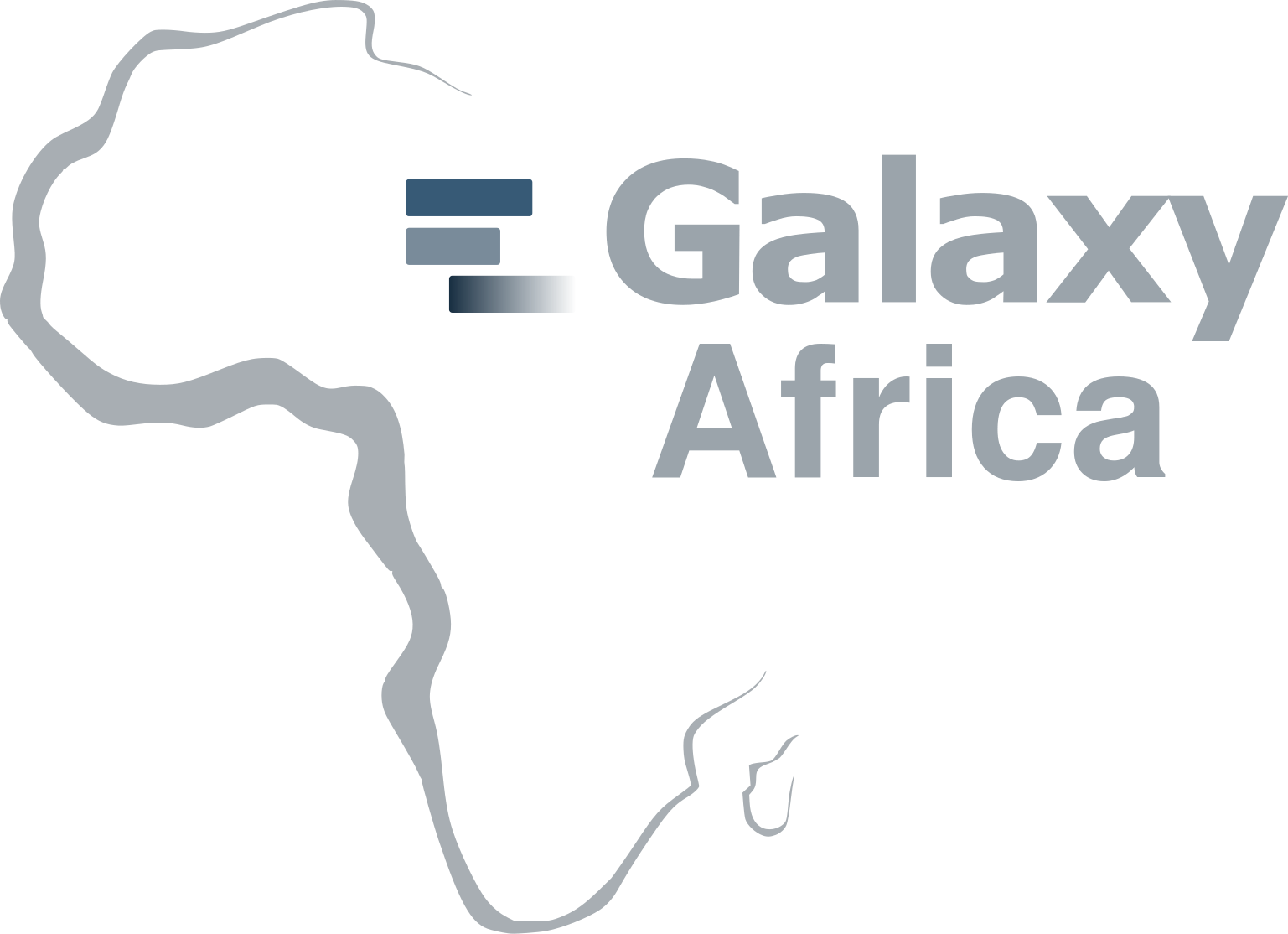 Evaluation of types of variants
Insertions and deletions (INDELS)  are small insertions or deletions in a genome in comparison with a reference.
Reference: ATGCCGTATTCCGTATTCGGA - - -TA	
  
Sample  1:  ATGCCGTATTCCATATTCGGA - - - TA	
Sample  2:  ATG - - - TATTCCGTATTCGGA - - - TA	
Sample  3:  ATGCCGTATTCCGTATTCGGACCCTA	
Sample 4:   ATG - - - TATTCCGTA - - - GGA - - -  TA
INDELS < then 50 basepairs are referred to as microindels

INDELS diﬀer from SNPs/SNVs, the lazer results in a bp replacement keeping the number of bases the same

INDELs change the overall number of bps

INDELS that are not multiples of 3 bps cause frameshift mutations
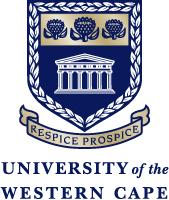 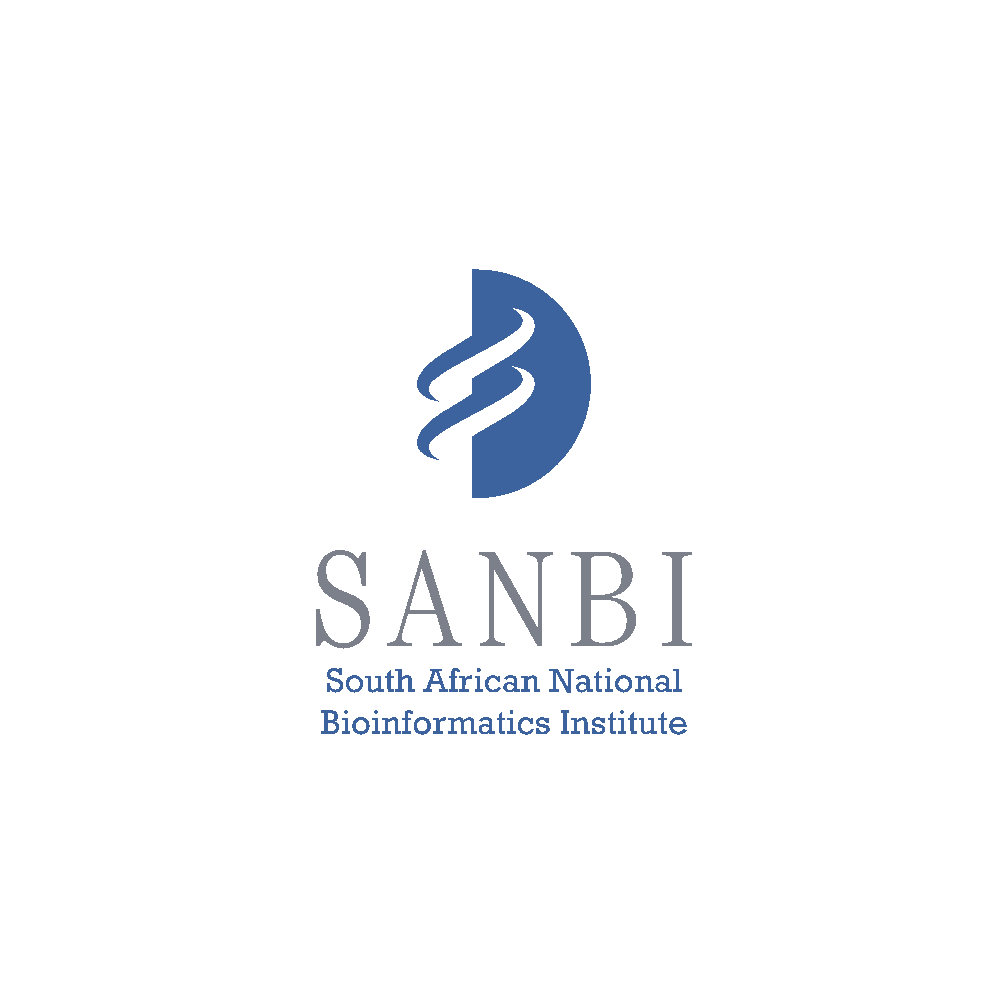 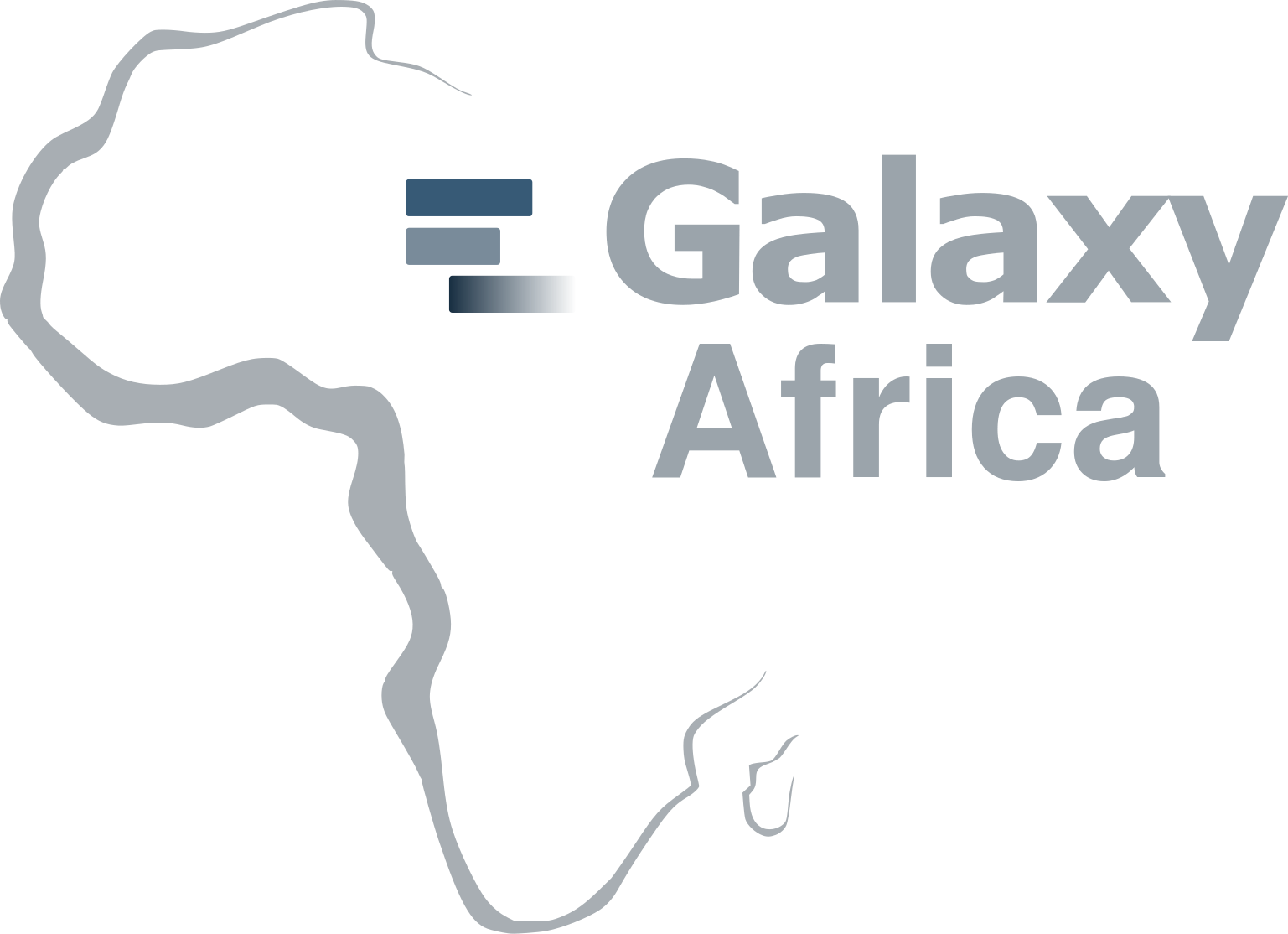 Why the need Variant Calling?
Variant calling is essential for comparative genomics as it yields insights into nucleotide-level organismal differences. 

Genetic associations with disease 

Identify Mutations in a disease (e.g cancer).

Characterizing heterogeneous cell populations

Variant calling is a multistep process with a host of potential error sources that may lead to incorrect variant calls. Identifying and resolving these incorrect calls is critical for bacterial genomics to advance.
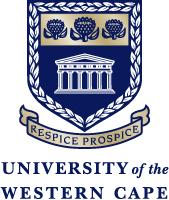 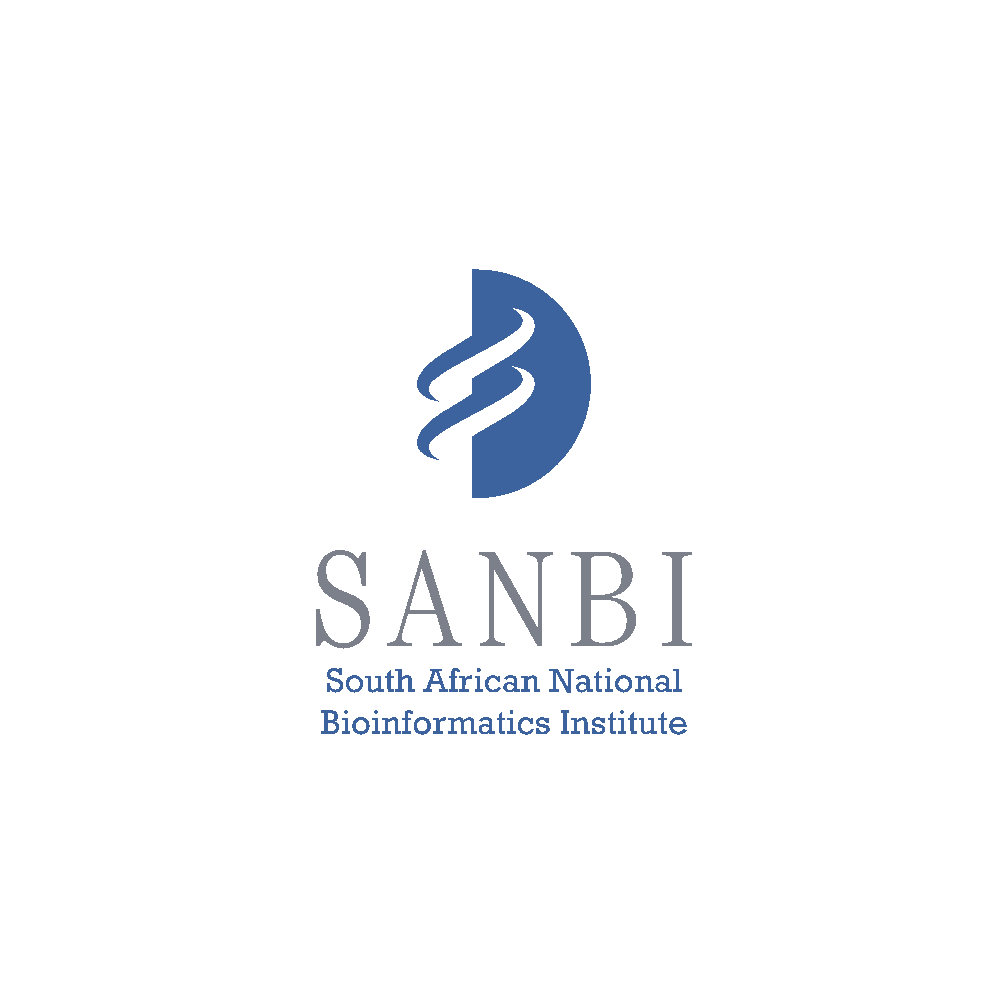 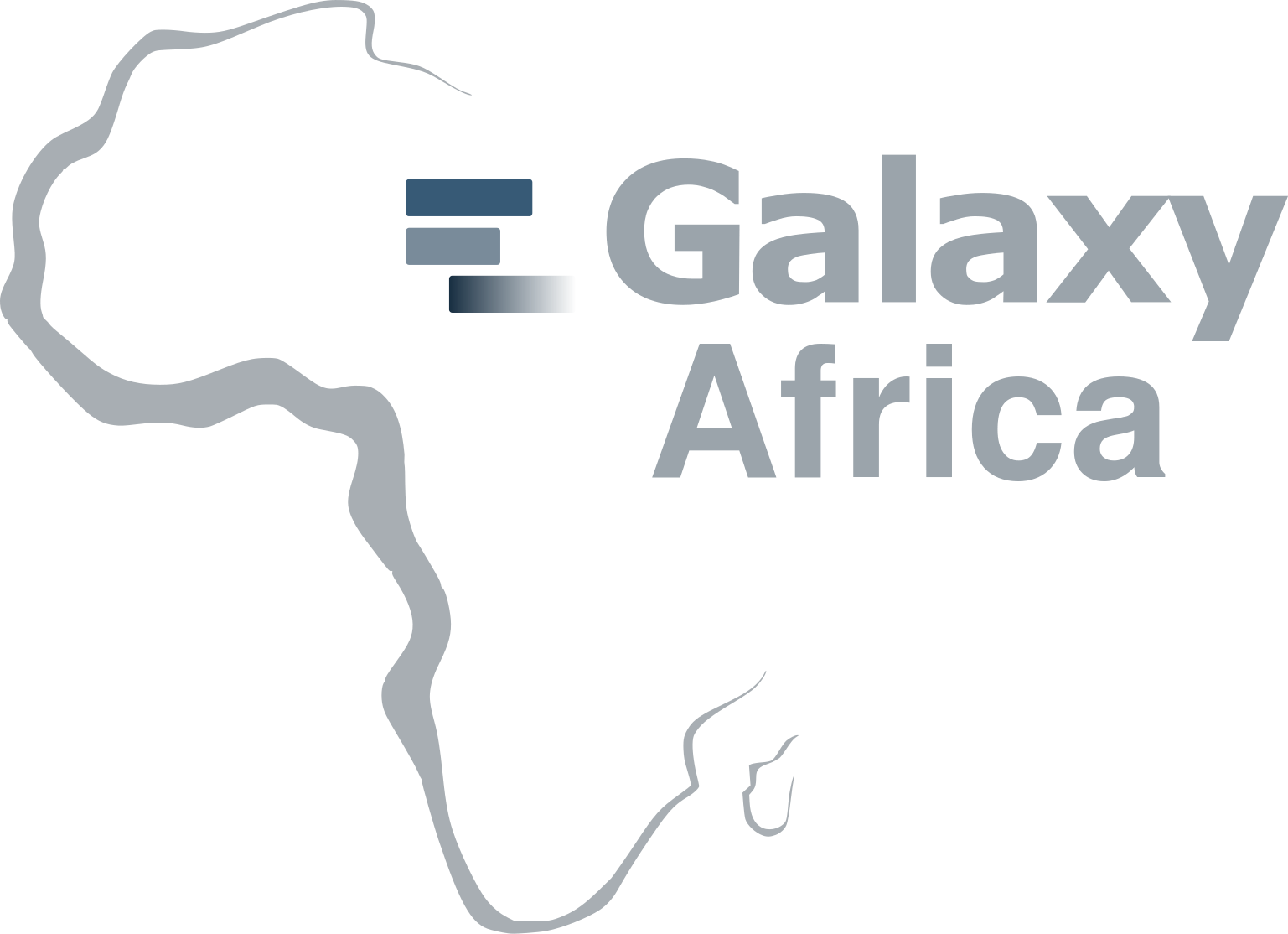 Evaluation of different types of Variant Callers
Two Categories for Variant Calling Methods
H
P
Probabilistic Methods
Use “genotype likelihood” framework that is  based on Bayesian probability approach
Heuristic Methods
High computational overhead so are much less commonly used
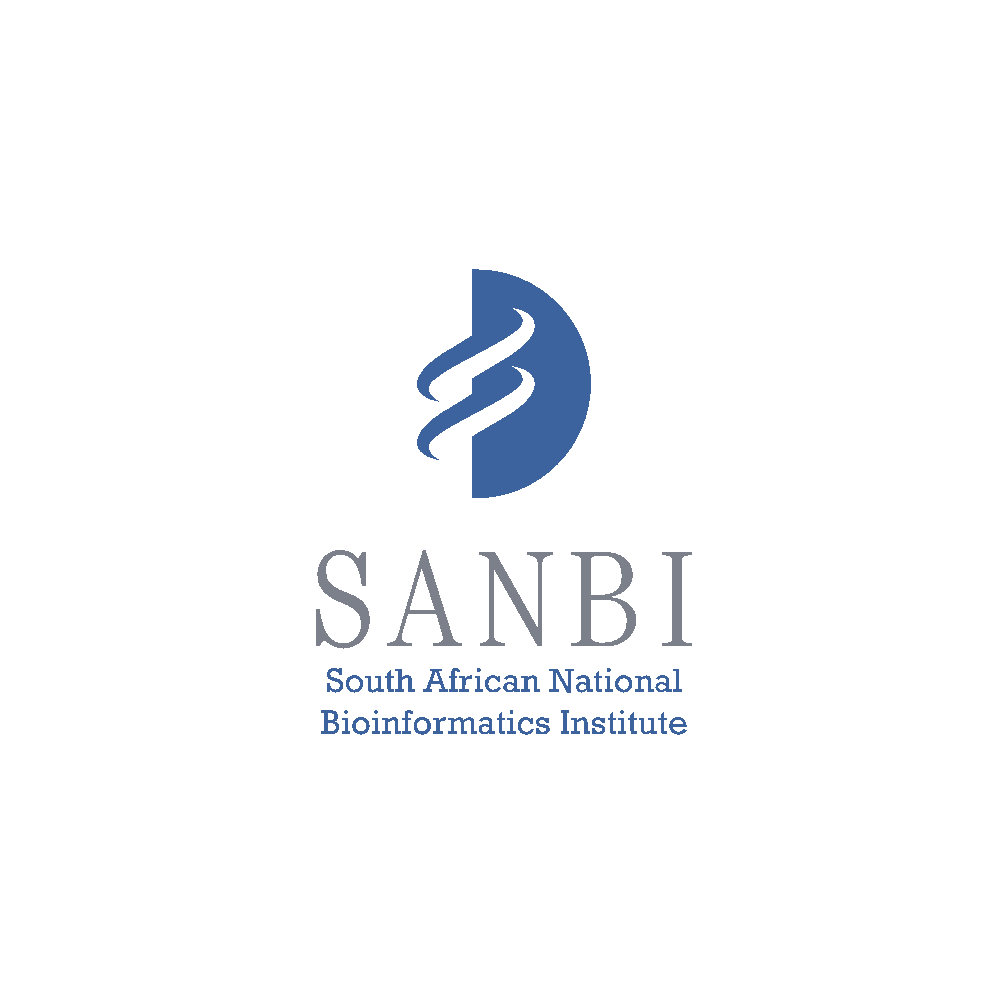 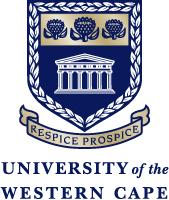 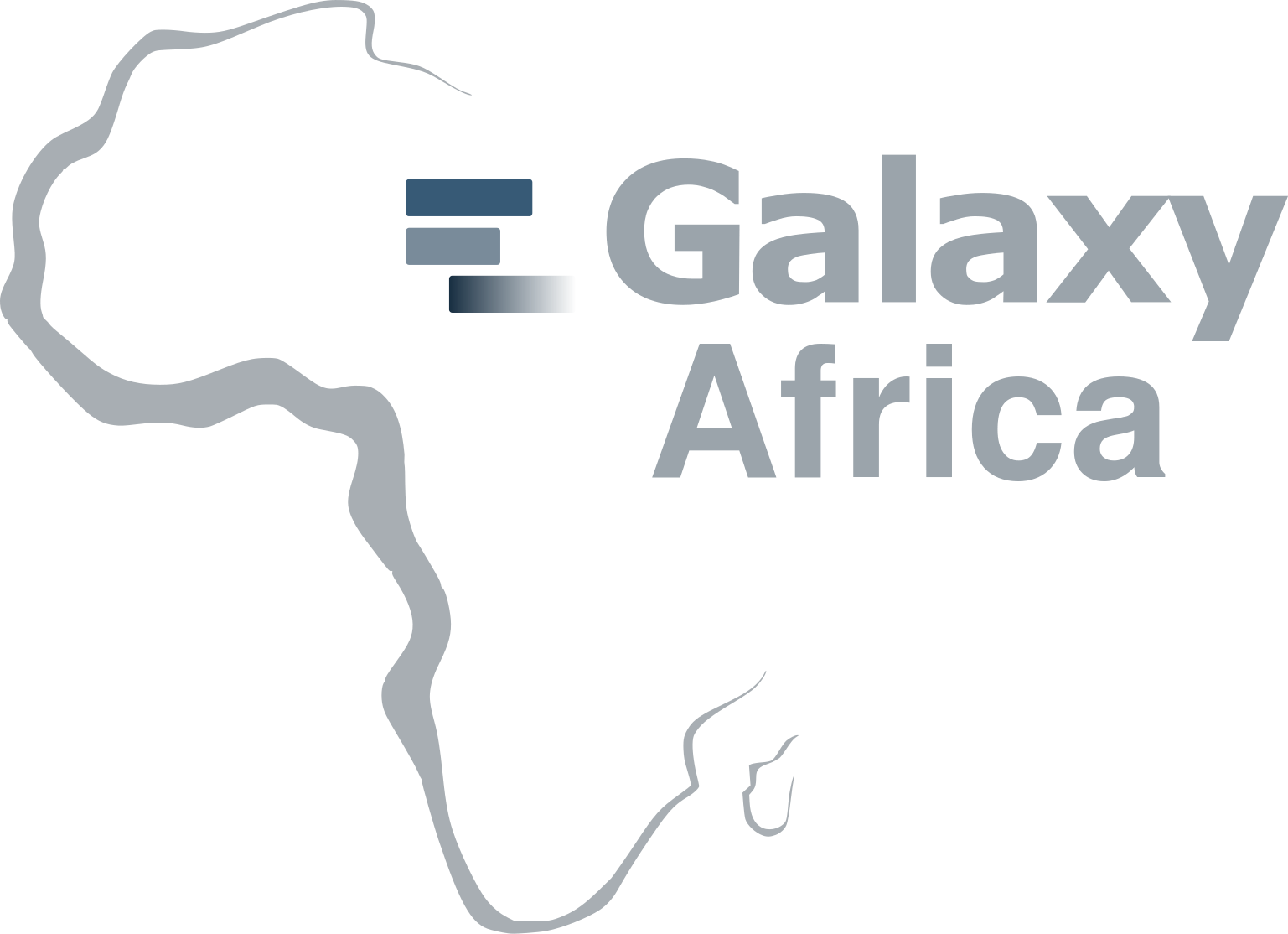 4 classes of tools based on the types of variants they are designed to identify
GC
Germline Callers
Somatic Callers
Used in finding predisposing variants for monogenic, rare and complex diseases – uses a single input file.
SC
Used for cancer studies comparing normal vs tumor – uses two input files (case/control)
CNV Callers
Structural Variants (SV) Callers
CNV
Callers that identify CNVs
SVC
Callers that identify SVs that are larger than CNVs
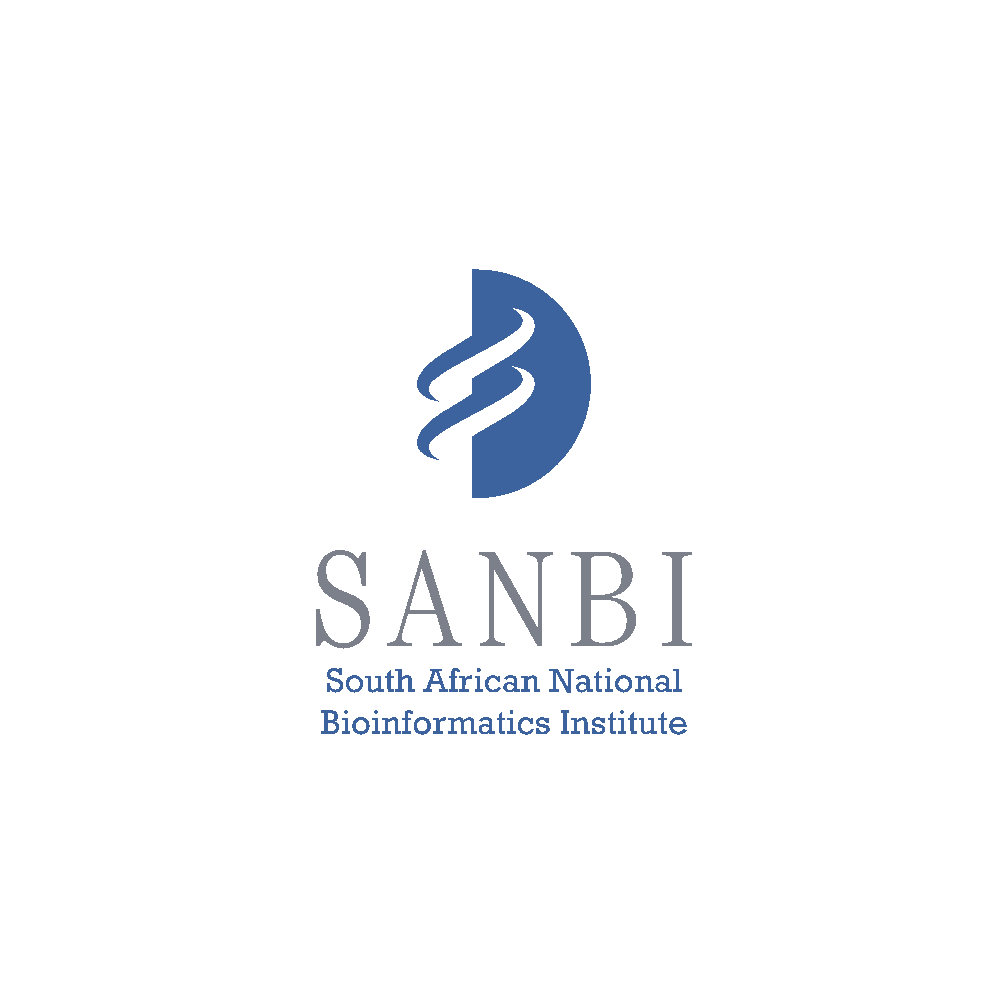 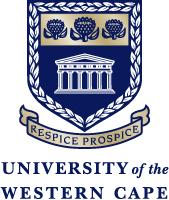 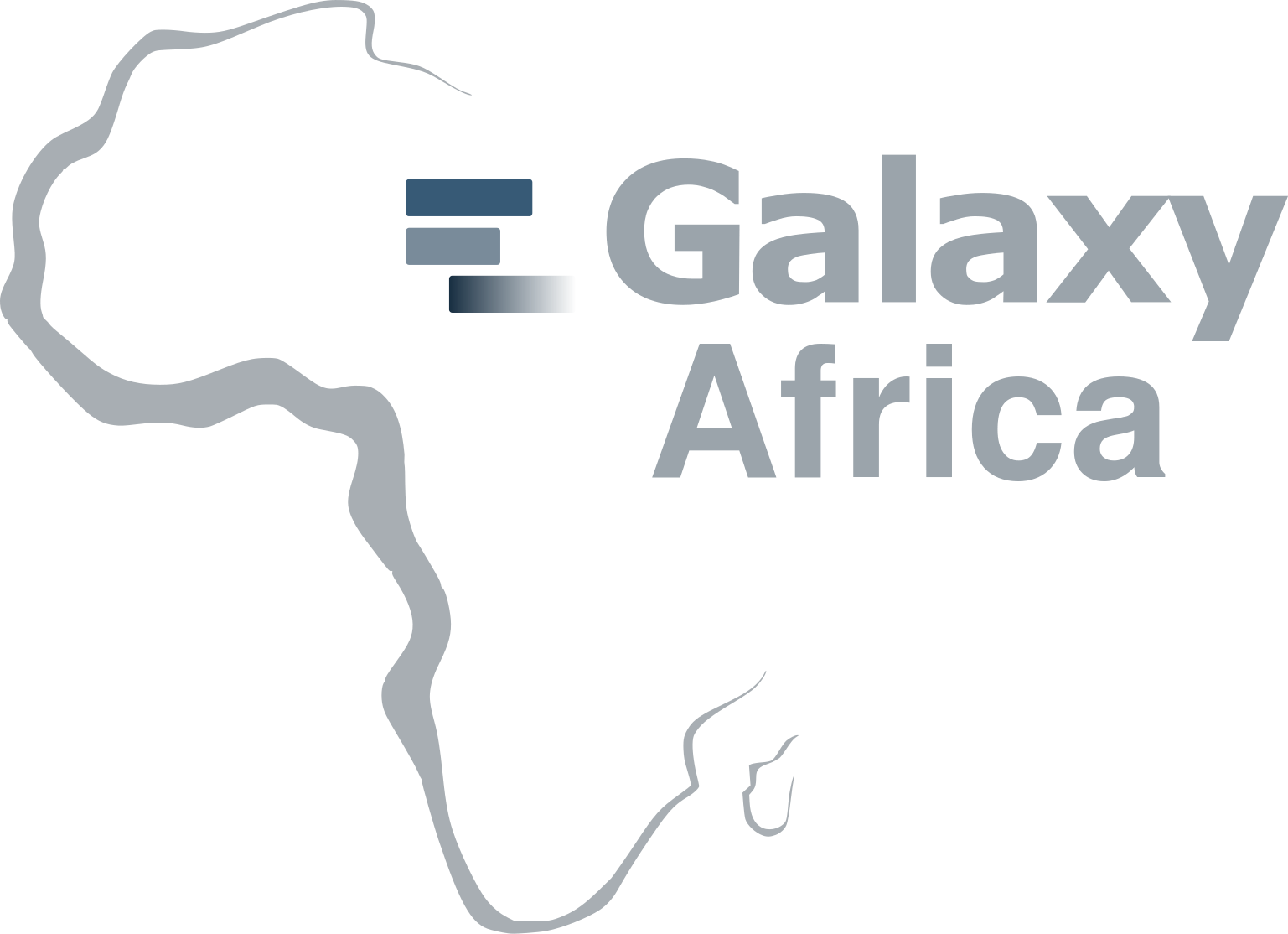 Building the SANBI Bacterial Variant Calling Pipeline
01 - Quality Control
03 - Sorting & Alignment
05 - Mapping
02 - Trimming
04 - Remove Duplicates
06 - Variant Calling
07 - Annotation
01
02
03
04
05
06
07
FastQC aims to provide a simple way to do some quality control checks on raw sequence data coming from high throughput sequencing pipelines. It provides a modular set of analyses which you can use to give a quick impression of whether your data has any problems of which you should be aware before doing any further analysis.
For each of the short reads in the FASTQ file, a corresponding location in the reference sequence (or that no such region exists) needs to be determined. This is achieved by comparing the sequence of the read to that of the reference sequence. (e.g h37rv)
Focus on “placing” (mapping) the reads, not aligning them. Focus on speed
Bases at the ends of reads tend to have lower quality. There is a number of steps we can take to mitigate the effect of low quality bases. One is dynamically trim the reads
Variant calling is the process by which we identify variants from sequence data
DNA annotation or genome annotation is the process of identifying the locations of genes and all of the coding regions in a genome and determining what those genes do. An annotation (irrespective of the context) is a note added by way of explanation or commentary.
If you see in your bam file, that reads are piling up with same start end end coordinates, these may be pcr duplicates, which should be removed/flagged in your bam files
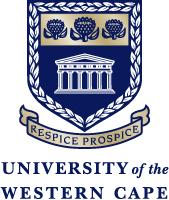 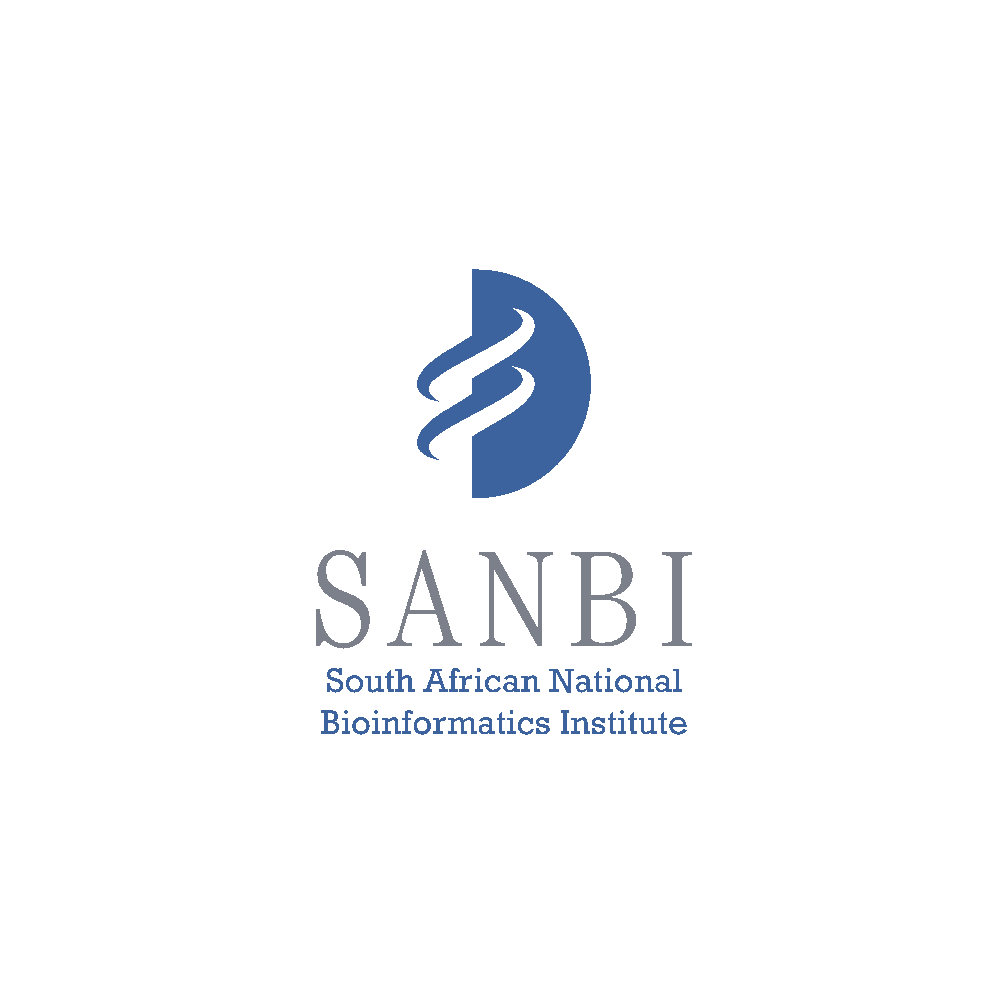 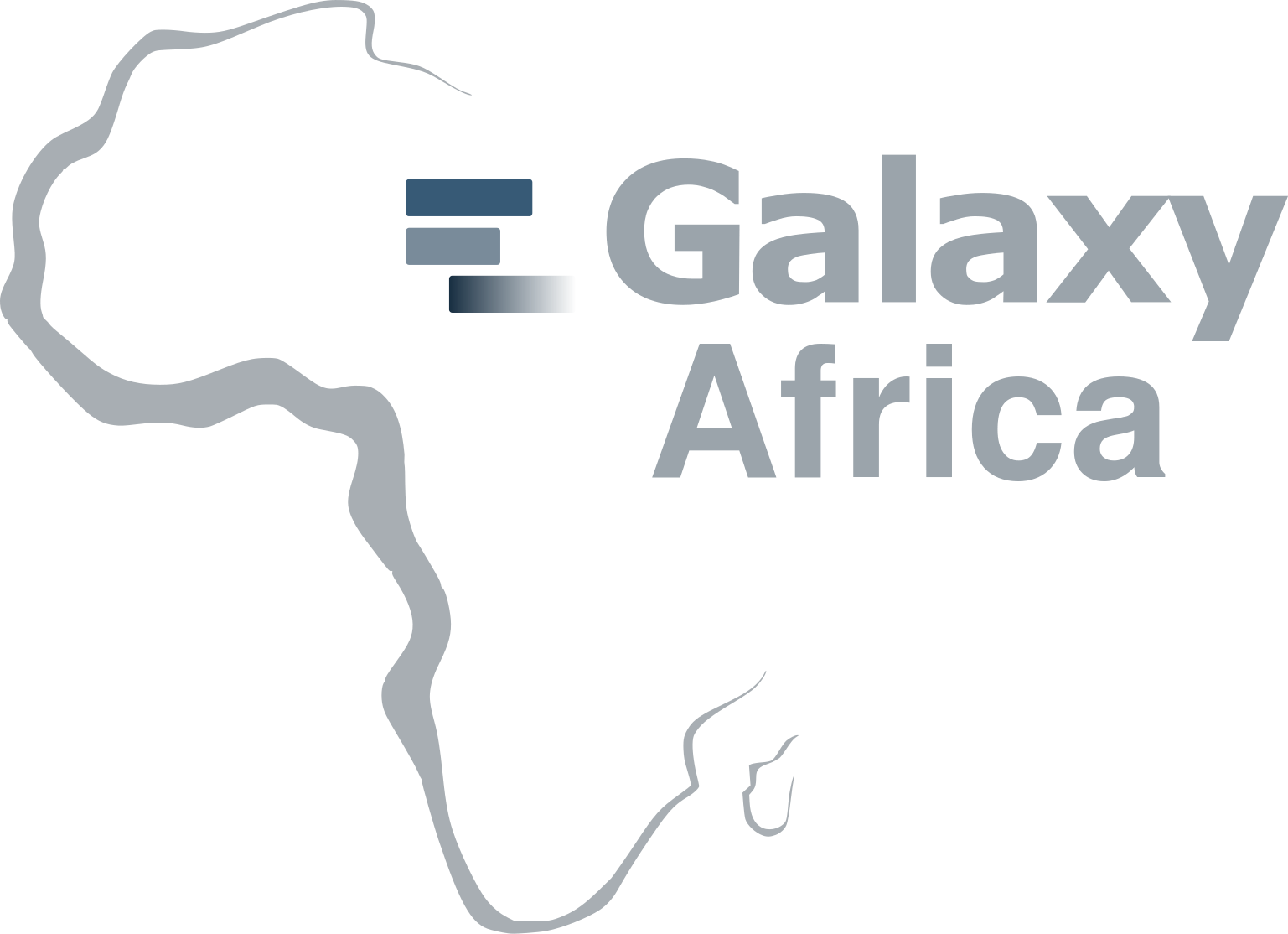 SANBI (BVC) Tool Choices
NOVO ALIGN
SNPEFF
FASTQC
PICARD TOOLS
GATK
TRIMMOMATIC
FastQC aims to provide a simple way to do some quality control checks on raw sequence data coming from high throughput sequencing pipelines.
FREEBAYES
Novoalign aligns reads against a reference genome using an indexed copy of the reference genome.
Annotates variants and predicts their effects on genes by using an interval forest approach.
Identifies duplicate reads. This tool locates and tags duplicate reads in a BAM or SAM file, where duplicate reads are defined as originating from a single fragment of DNA.
This filter is intended to ensure that only reads that are likely to be mapped in the right place, and therefore to be informative, will be used in analysis.
ANNOTATION
REMOVE DUPLICATES
SORTING & ALIGNMENT
TRIMMING
QUALITY CONTROL
MAPPING
VARRIANT CALLING
Trimmomatic performs a variety of useful trimming tasks for illumina paired-end and single ended data.T
Lorem ipsum dolor sit amet, nibh est. A magna maecenas, quam magna nec quis, lorem nunc. Suspendisse viverra sodales mauris, cras pharetra.
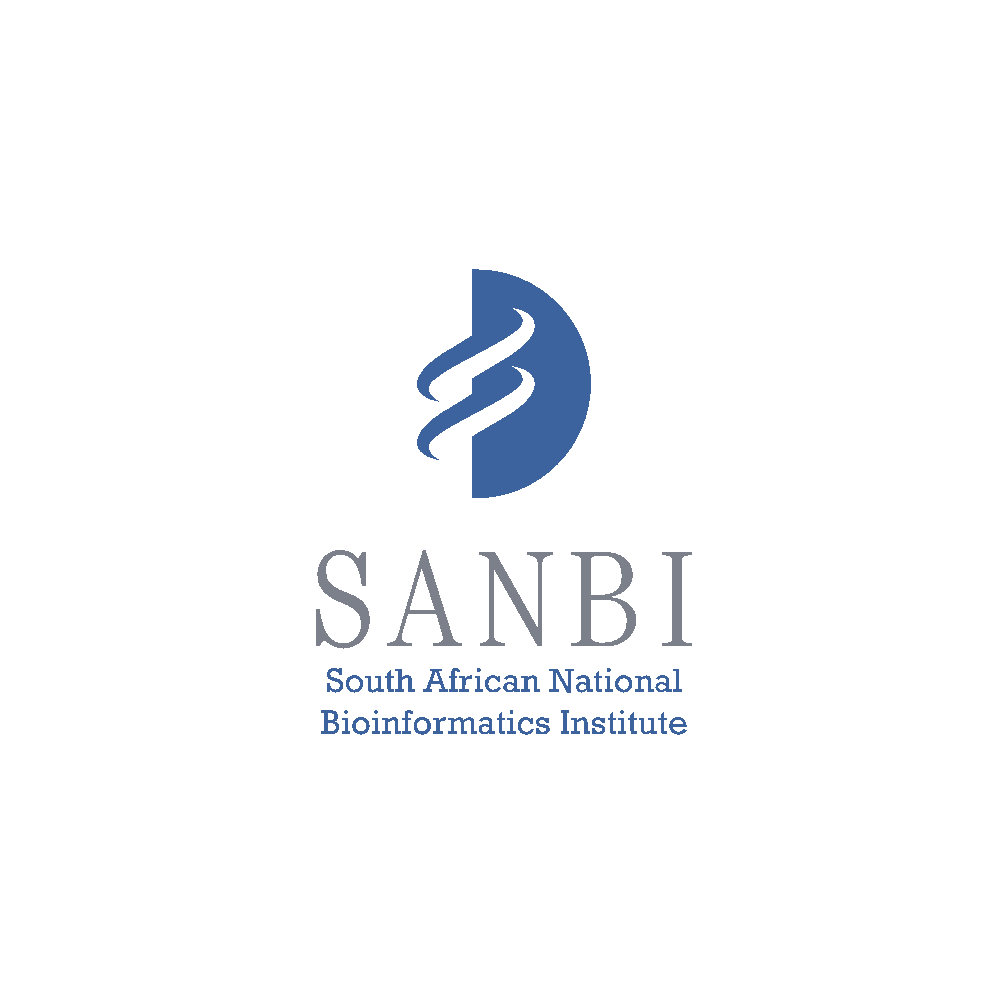 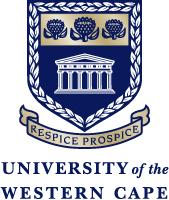 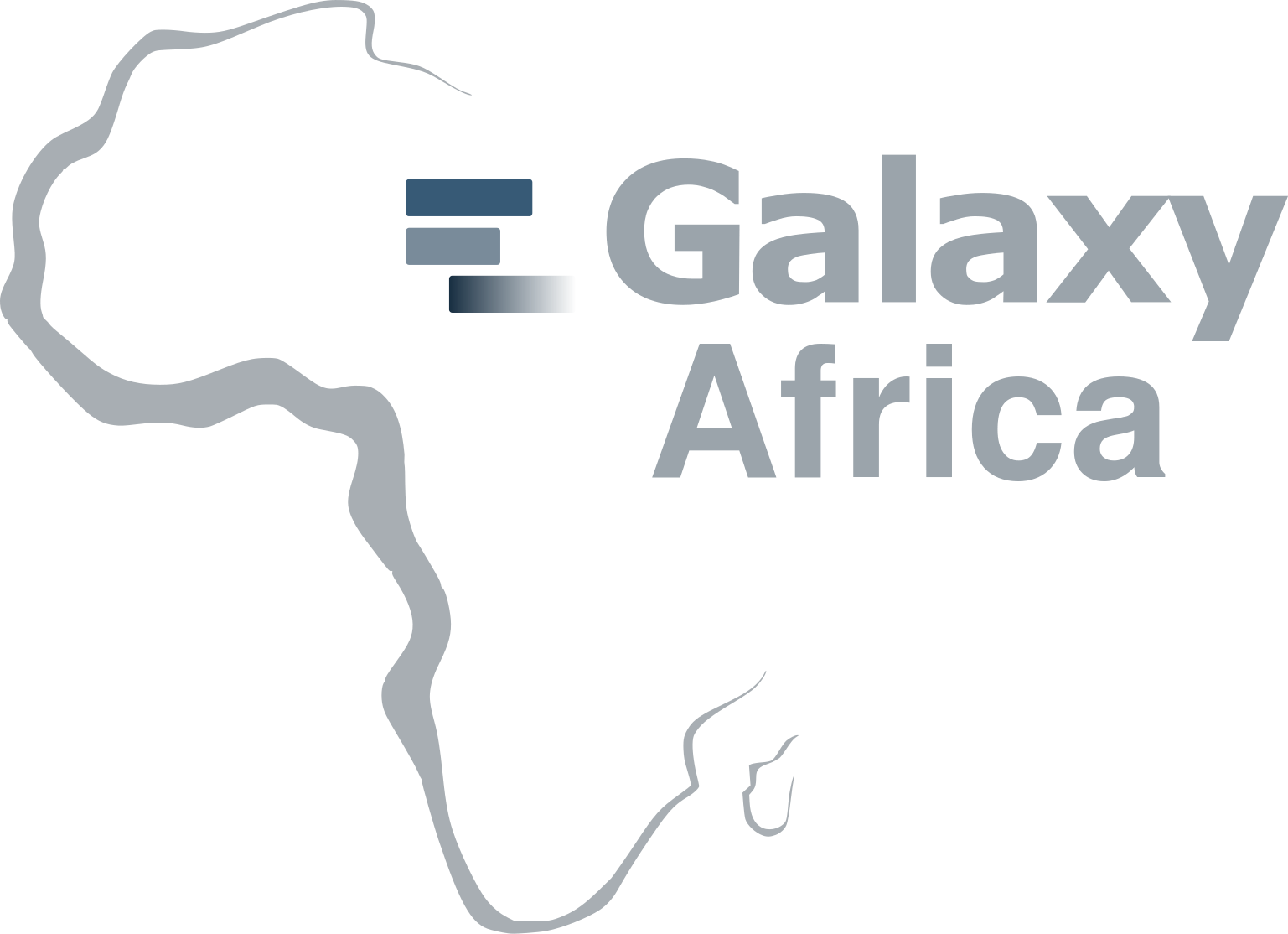 Practical Steps into Building the workflow in Galaxy
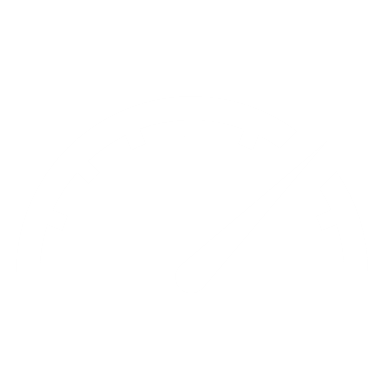 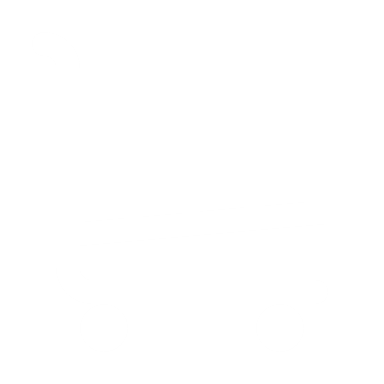 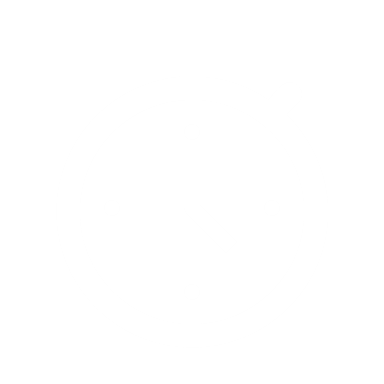 Bash Scripting
Evaluation of the Results
Collected Data
Install and Configure Local Galaxy (Deployment)
Workflow Construction
Galaxy Tool Development & Deployment
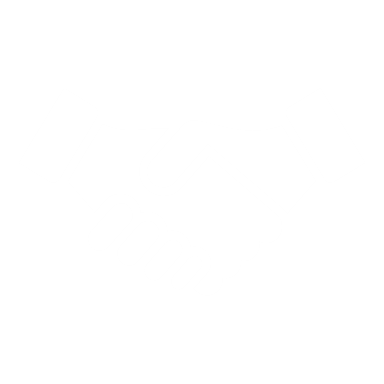 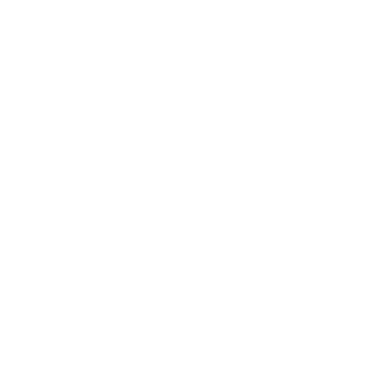 Collected FASTQ files from all the sources, primary from the file system. Great to have metadata associated to it.
Wrote a little bit of bash script to glue different tool outputs together.
Run through dataset and compare results to the bash script pipeline for validation.
Installed Galaxy locally for development and deployed Galaxy for deployment purposes.
Constructed the Galaxy Workflow through the Galaxy Workflow Editor.
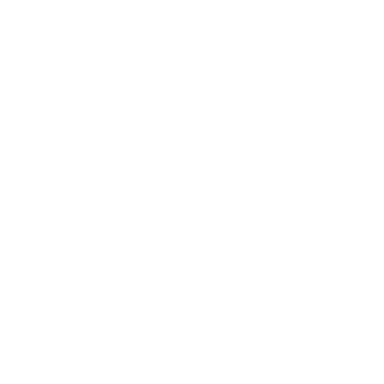 Develop Galaxy Tool Wrappers for  tools non-existing in the Galaxy Toolshed. Deploy and publish the tools for the community.
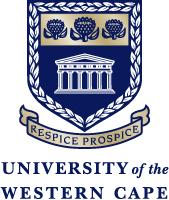 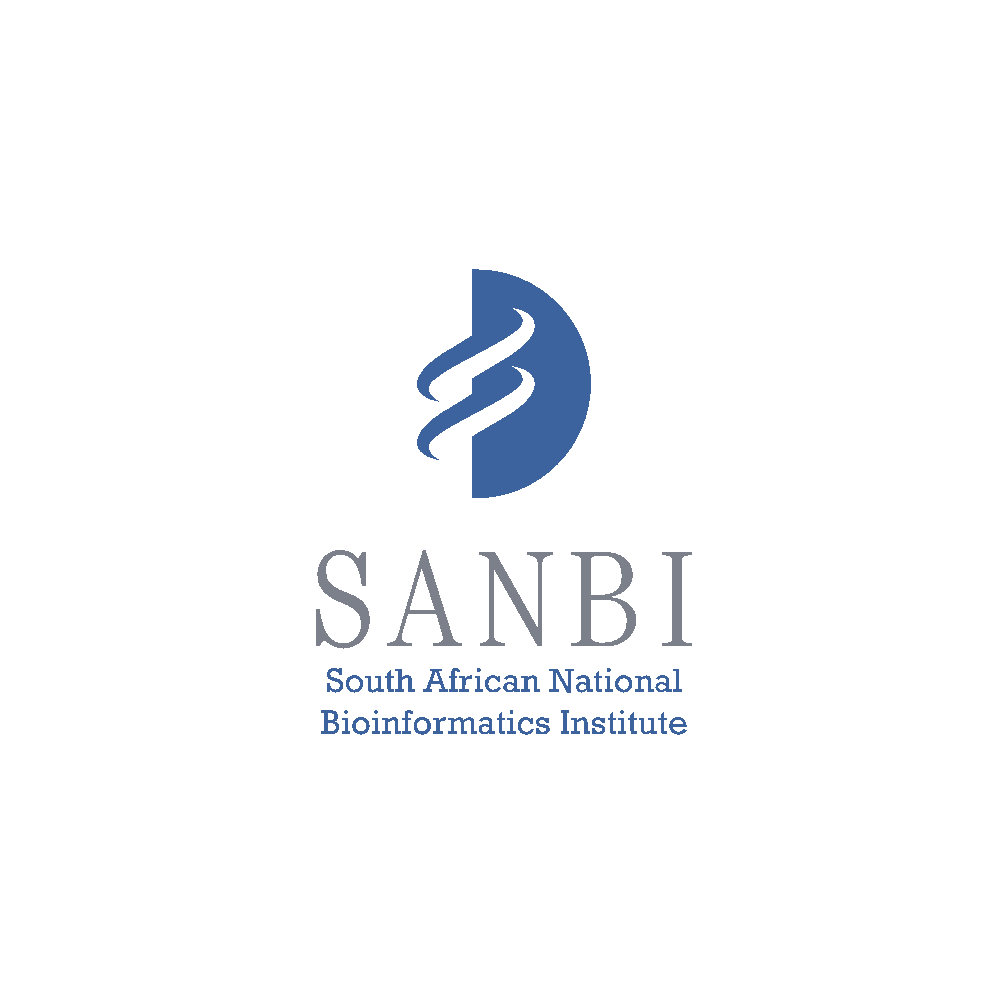 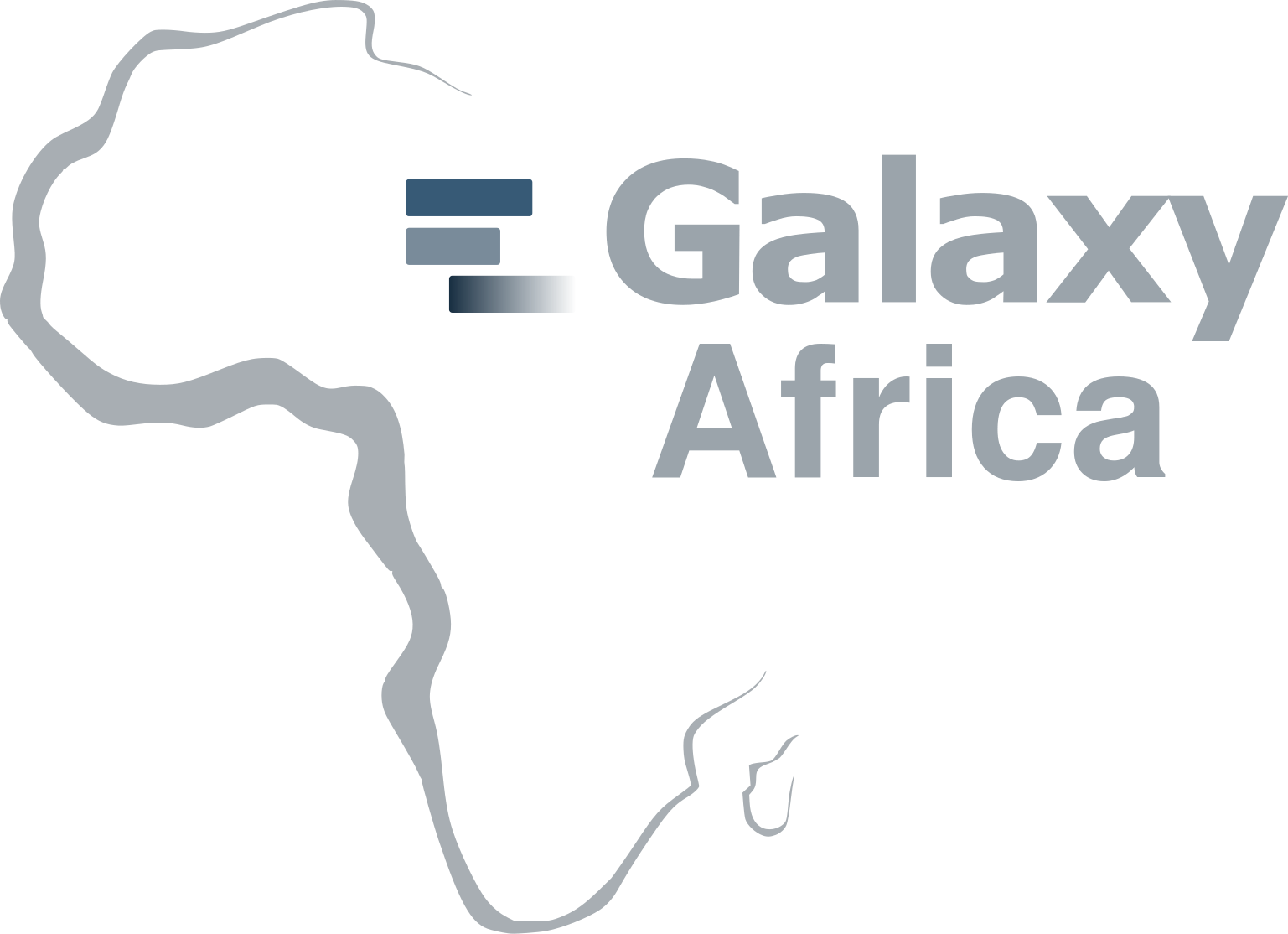 Tool Development Process We Took
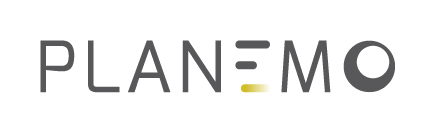 5
1
Publish the Tool to the Galaxy Toolshed
Download Tools
Once you have evaluated the tool. Push the tool to the testtoolshed and later to the toolshed repo/registry.
Download the tool source code from the original author. Check the type of open source licence and and any restrictions. Once downloaded install the tool locally.
3
Build the Galaxy Wrapper with Planemo
Using Planemo (Tool bootstrapper) develop the wrapper for the tool. Ensure that u adhere to best practises including general versioning conventions
2
4
Condarise the Tool
Add Test and Validation
Ideally for an open source tool, you need to condarise (package) the tool.
Add the necessary tests to the wrapper and ensure you have test data and all test pass.
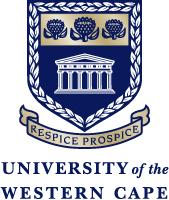 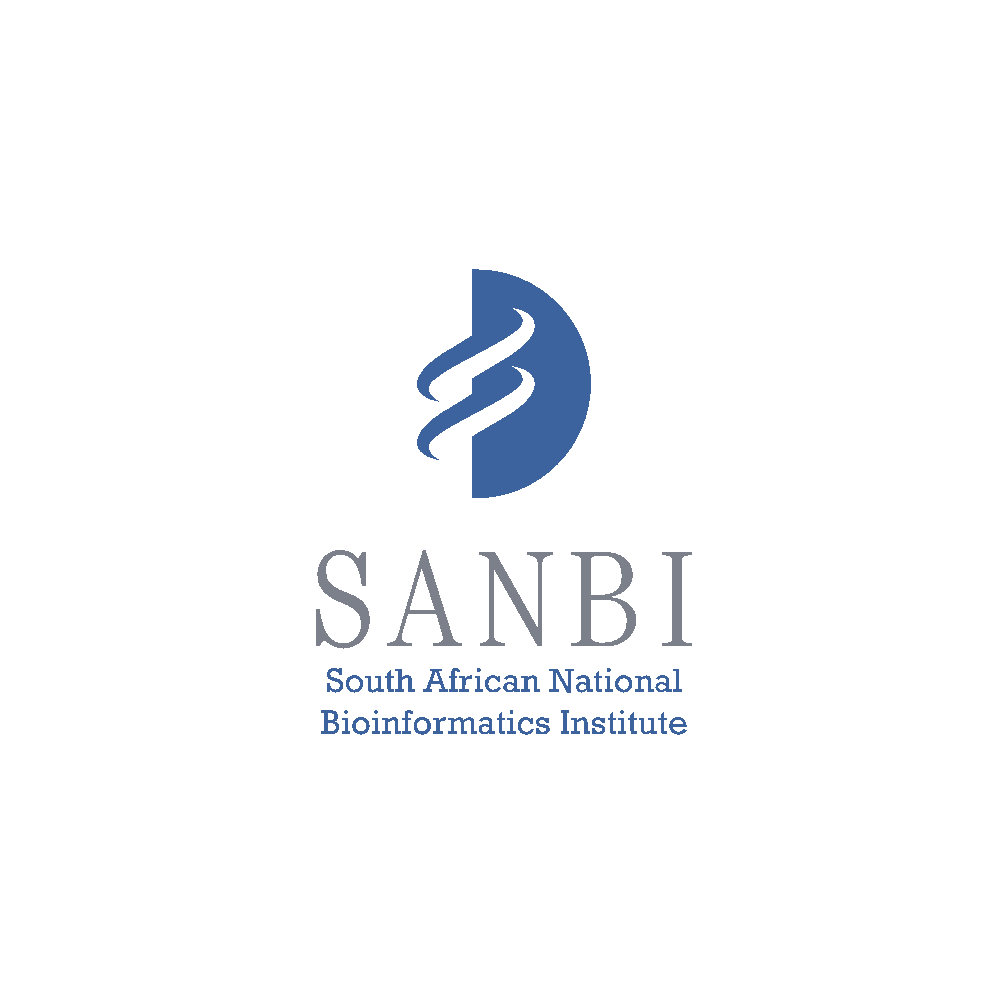 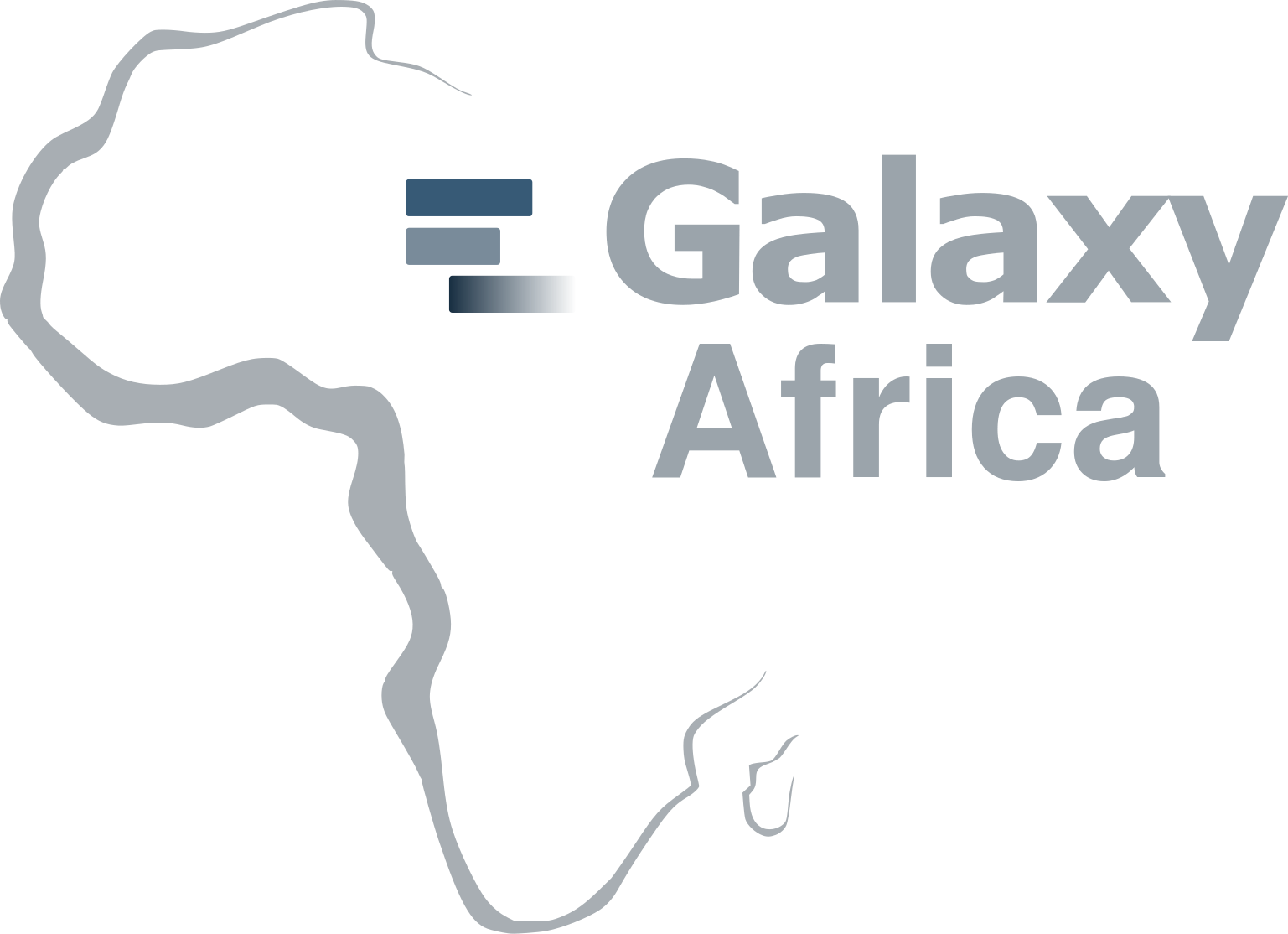 The Results - Toolshed Tools by SANBI-UWC
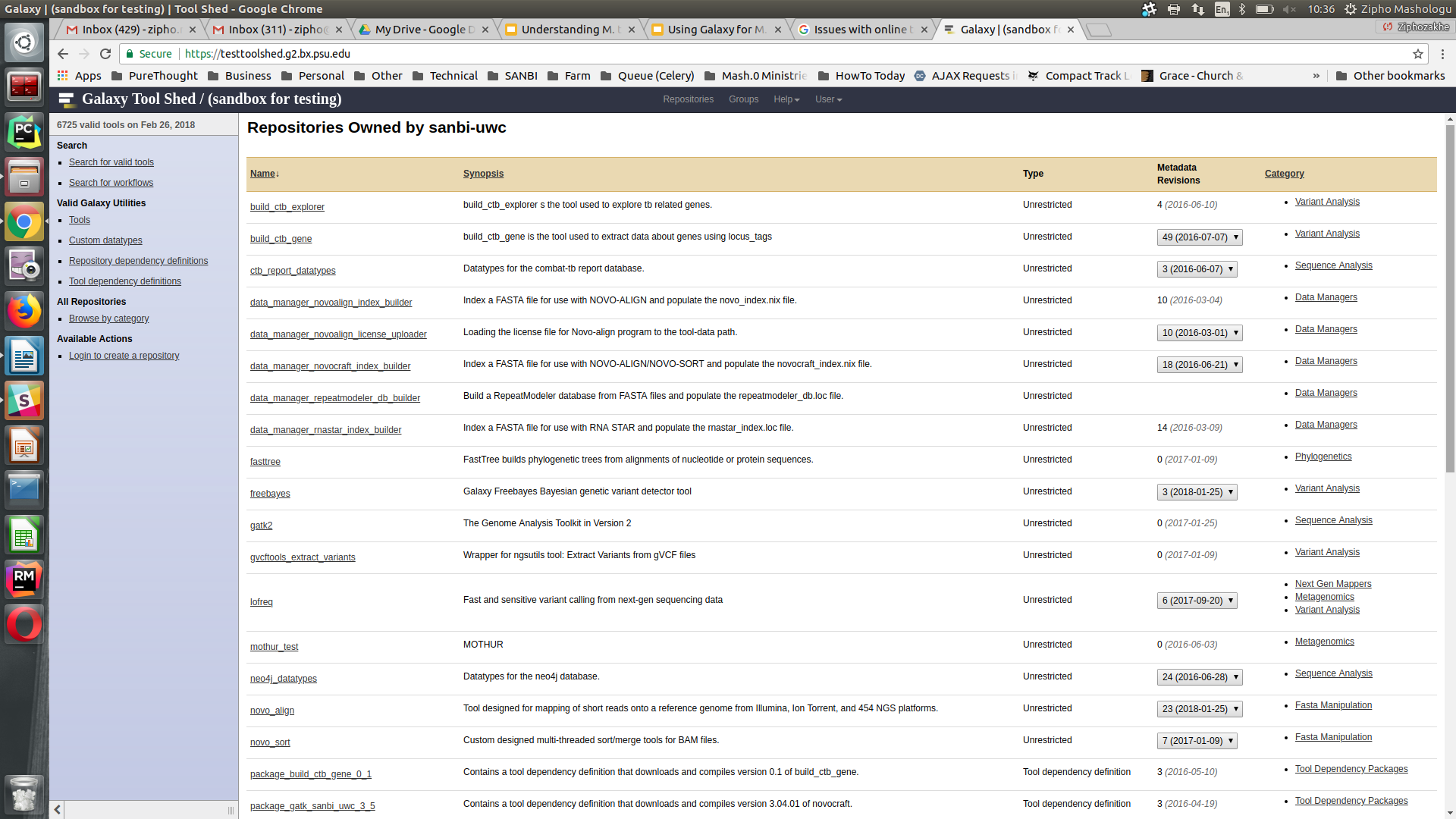 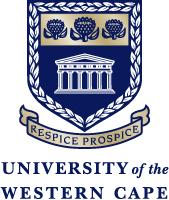 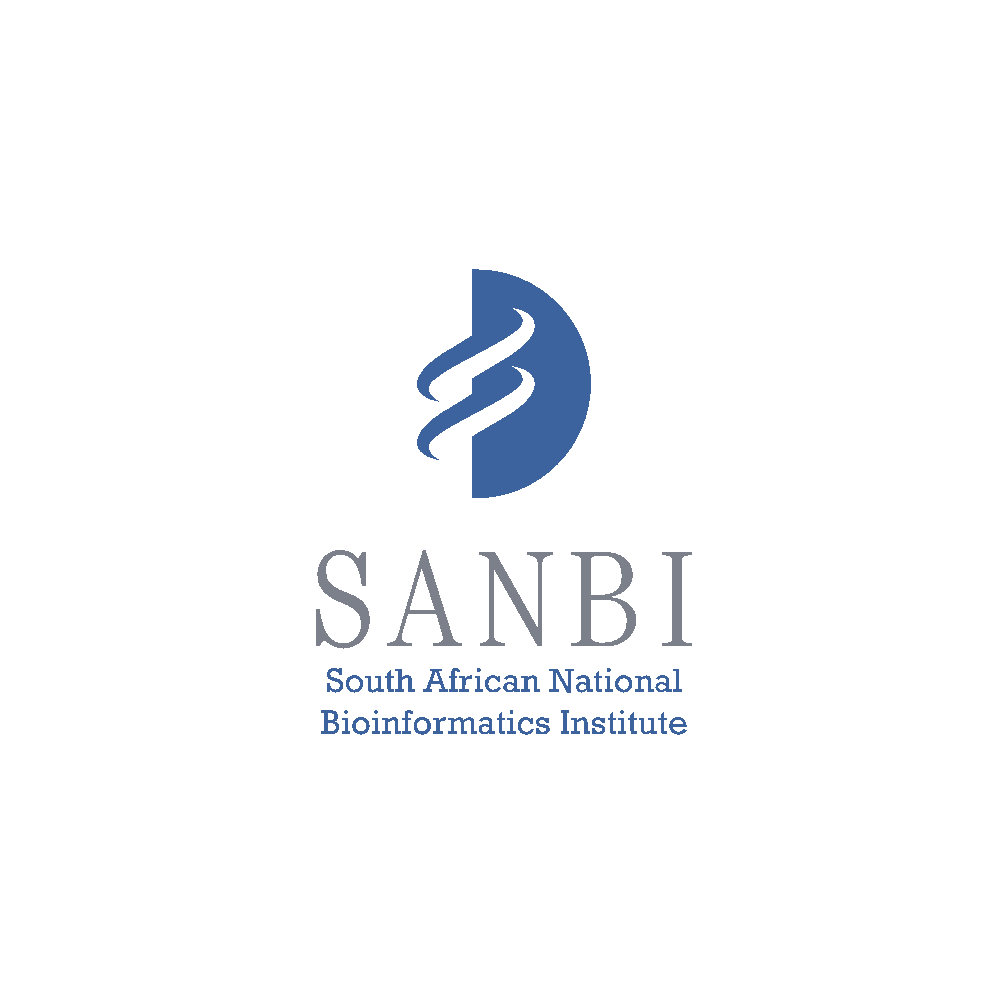 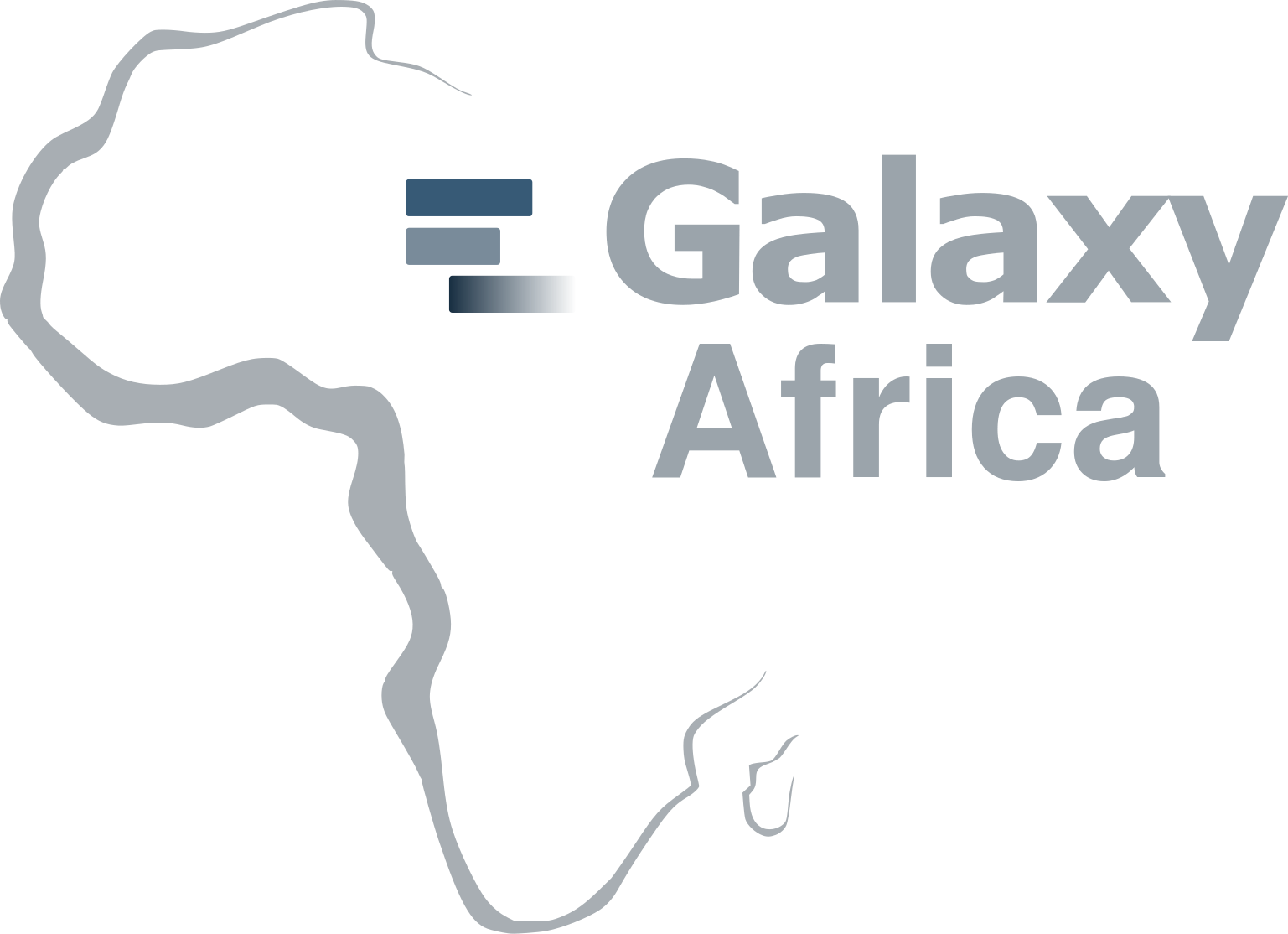 Creating the workflow in Galaxy Workflow Editor
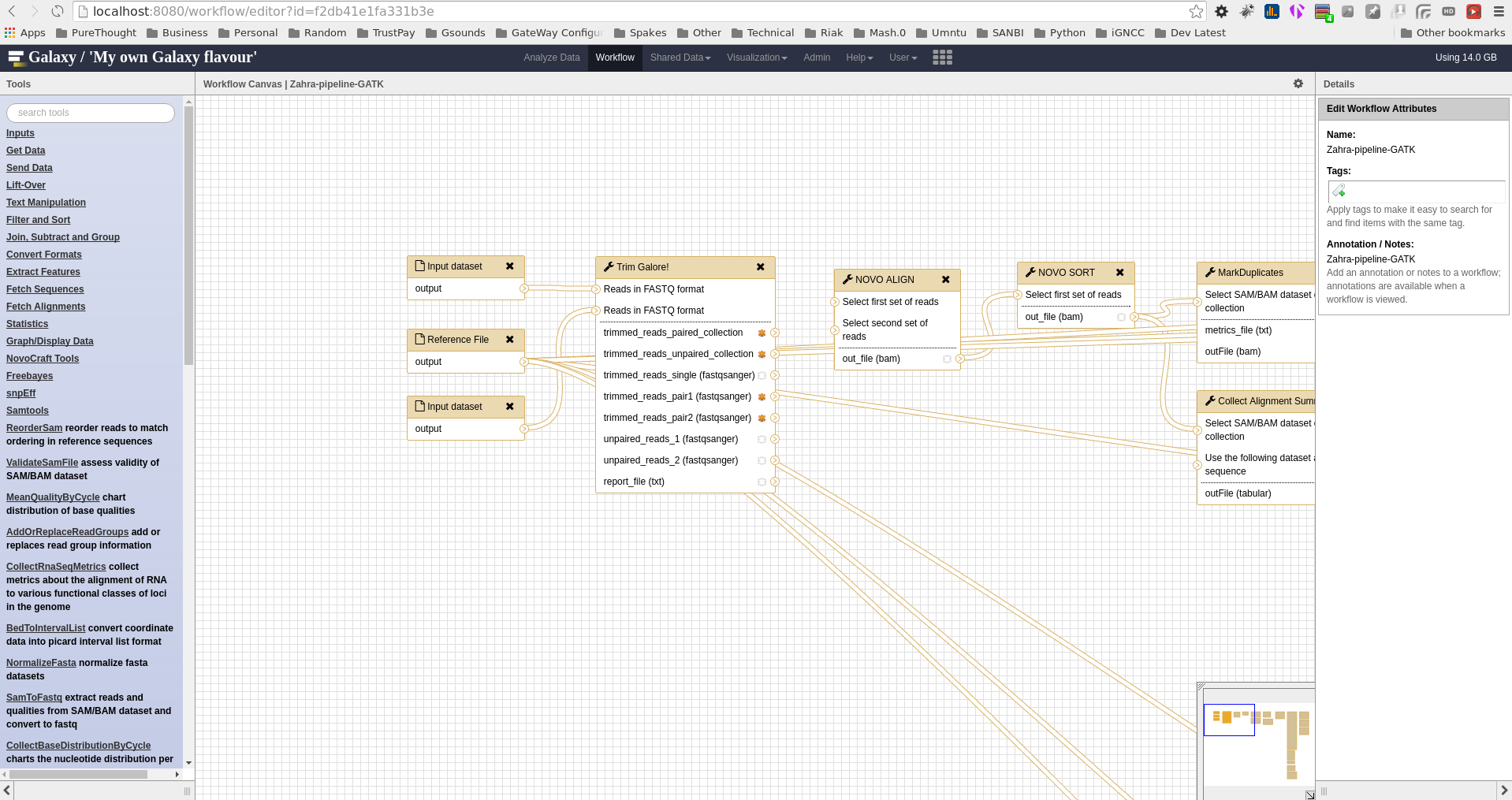 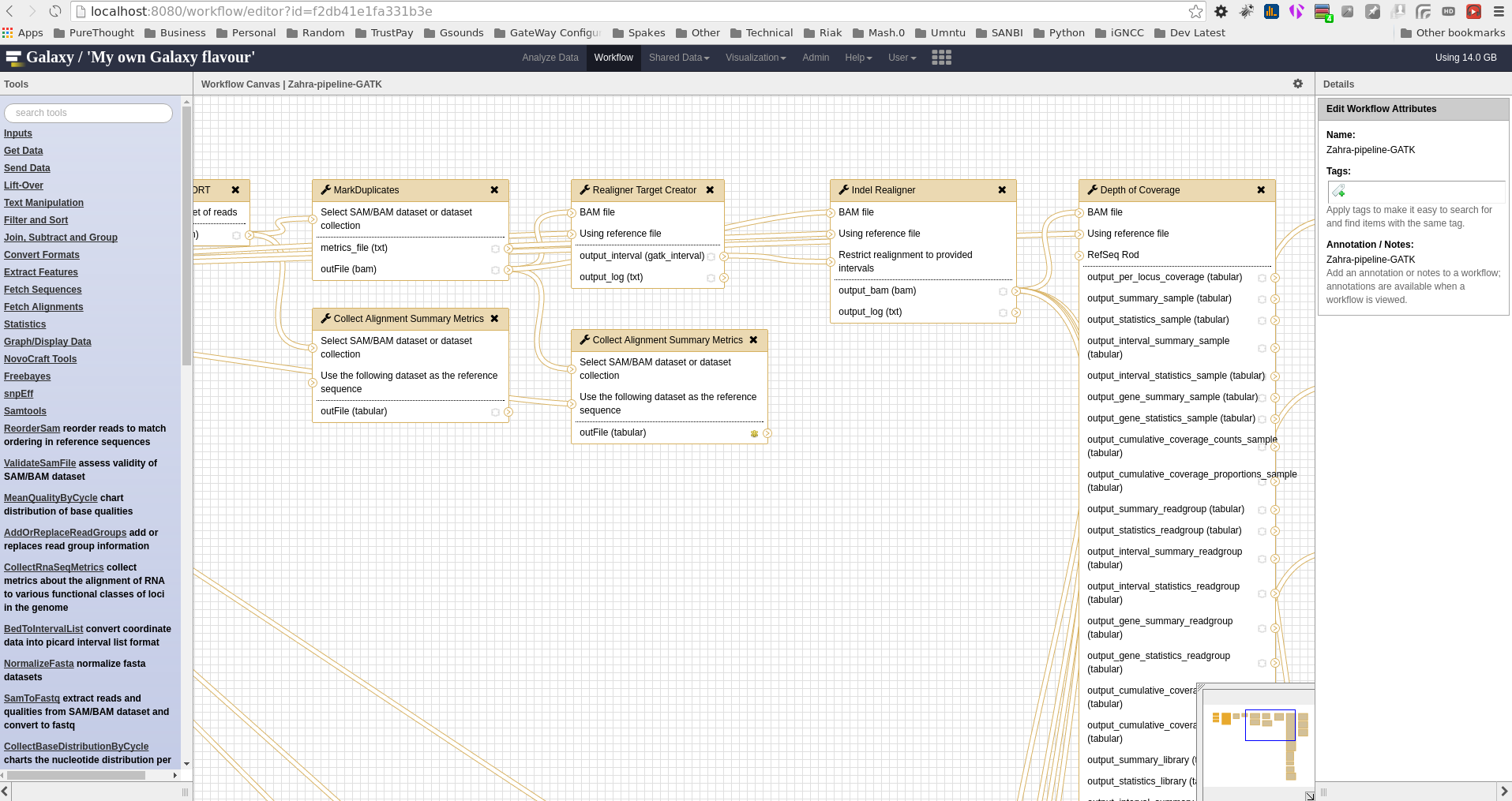 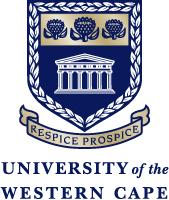 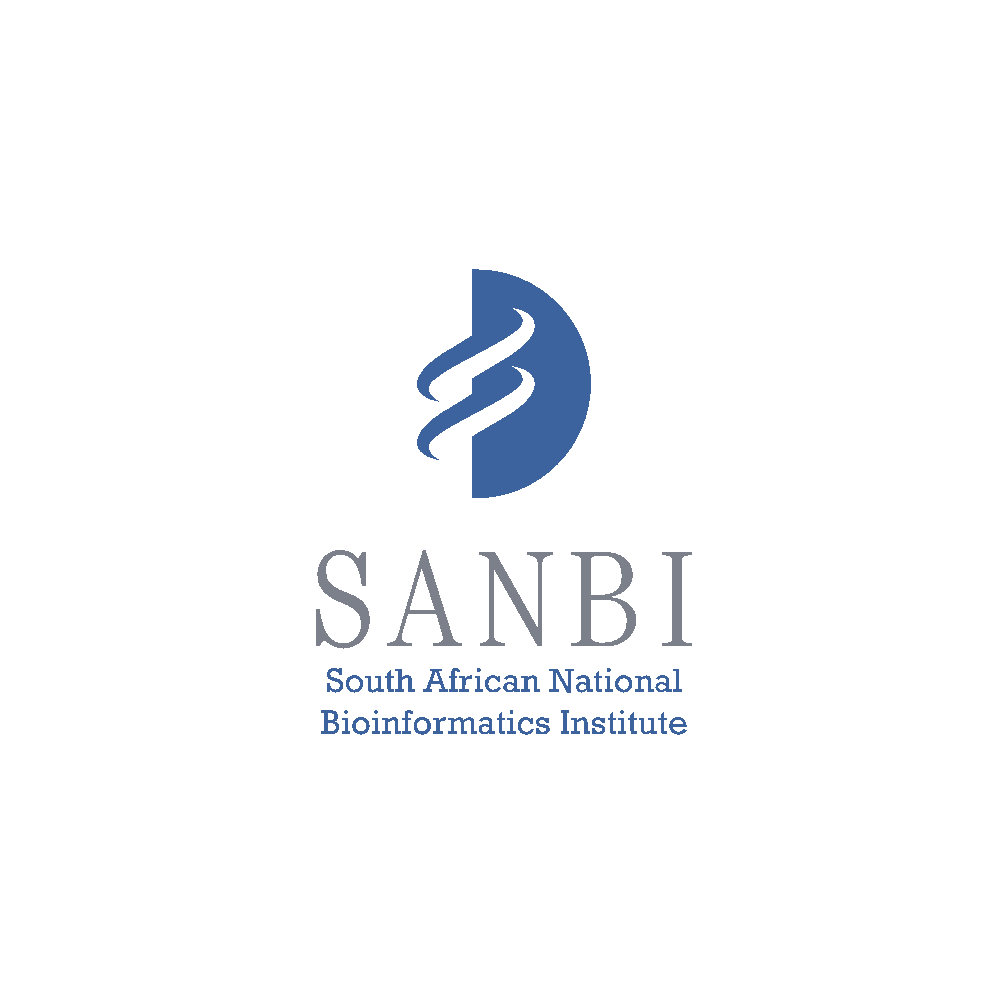 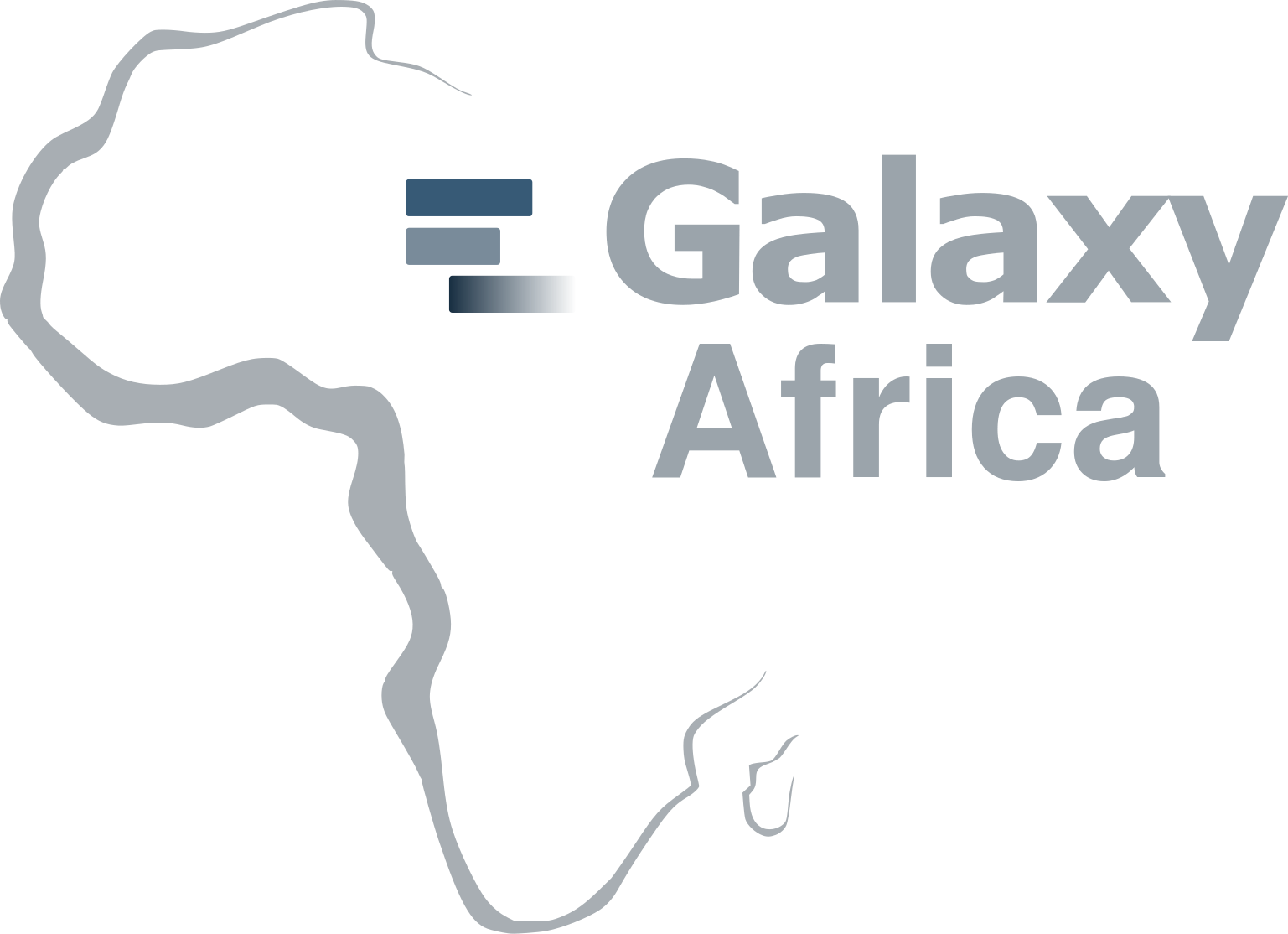 Diagram of the workflow in Galaxy Workflow Editor
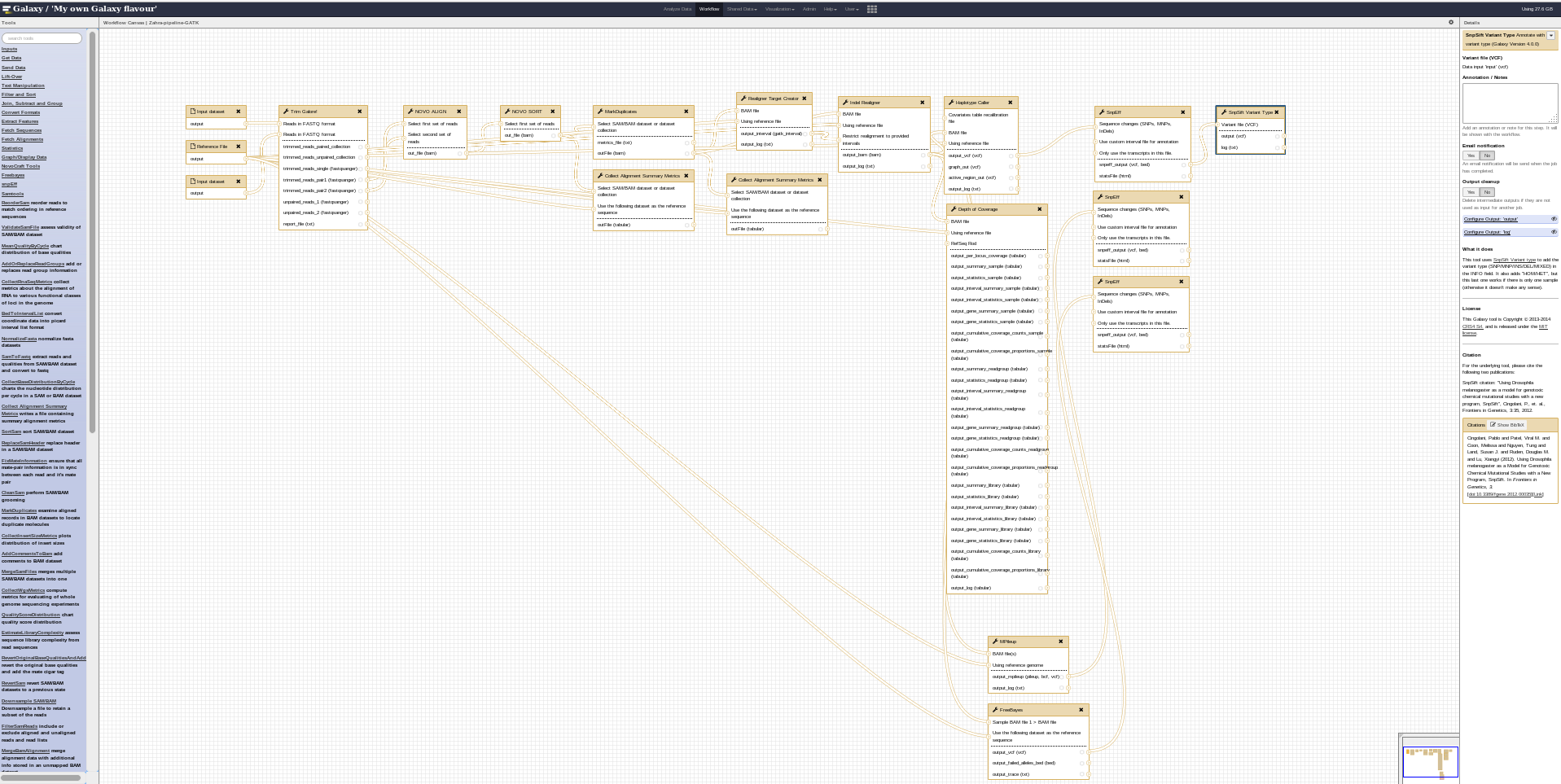 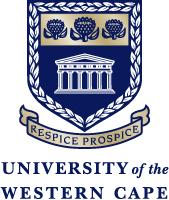 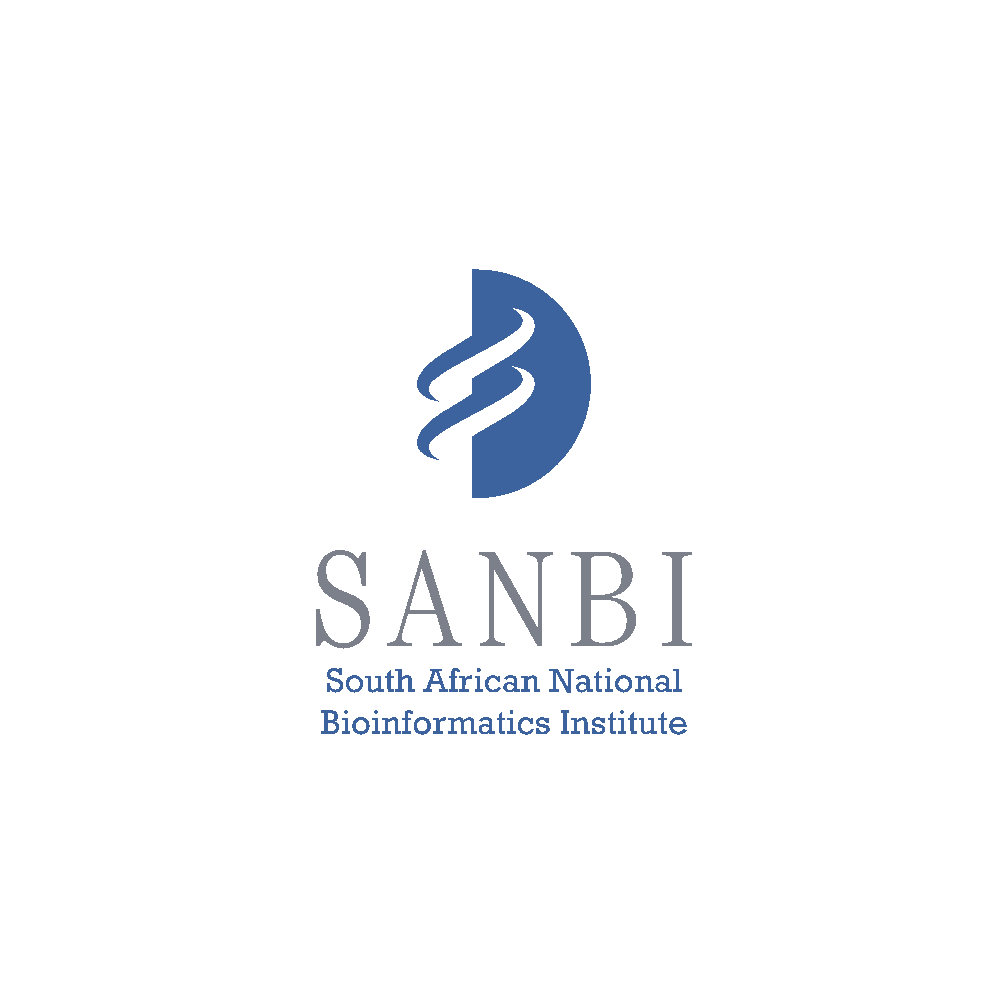 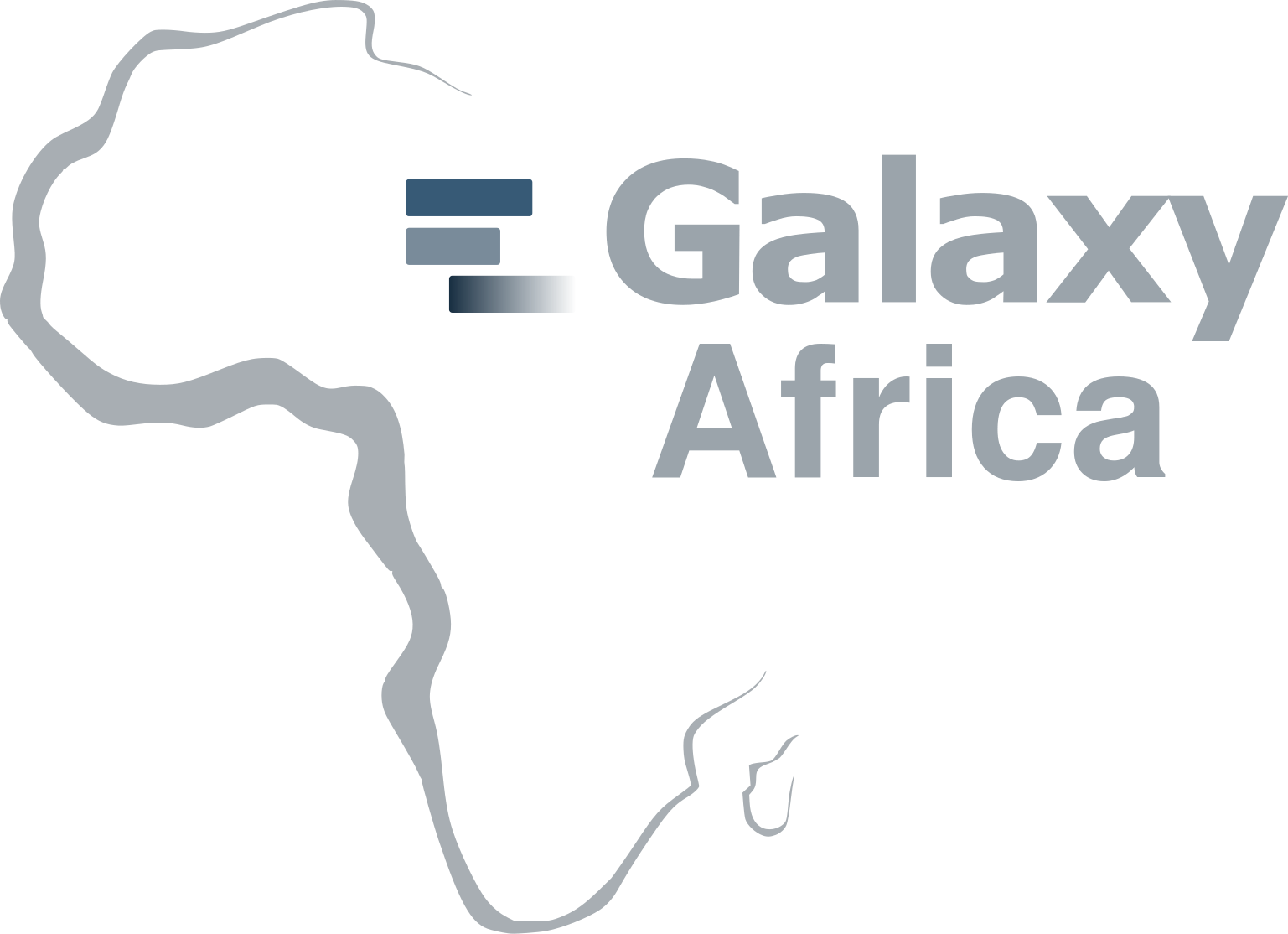 Diagram of the workflow in Galaxy Workflow & Results
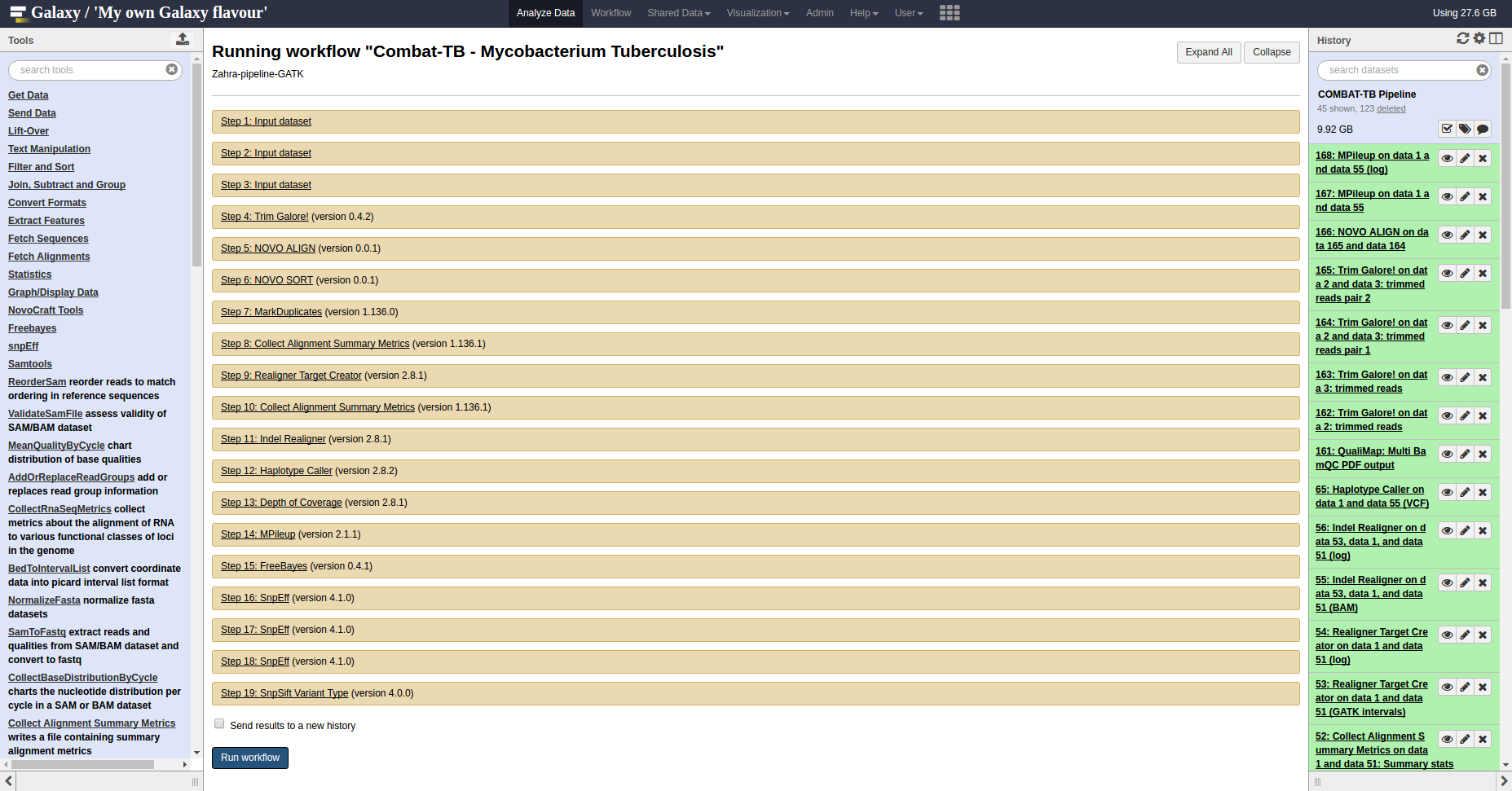 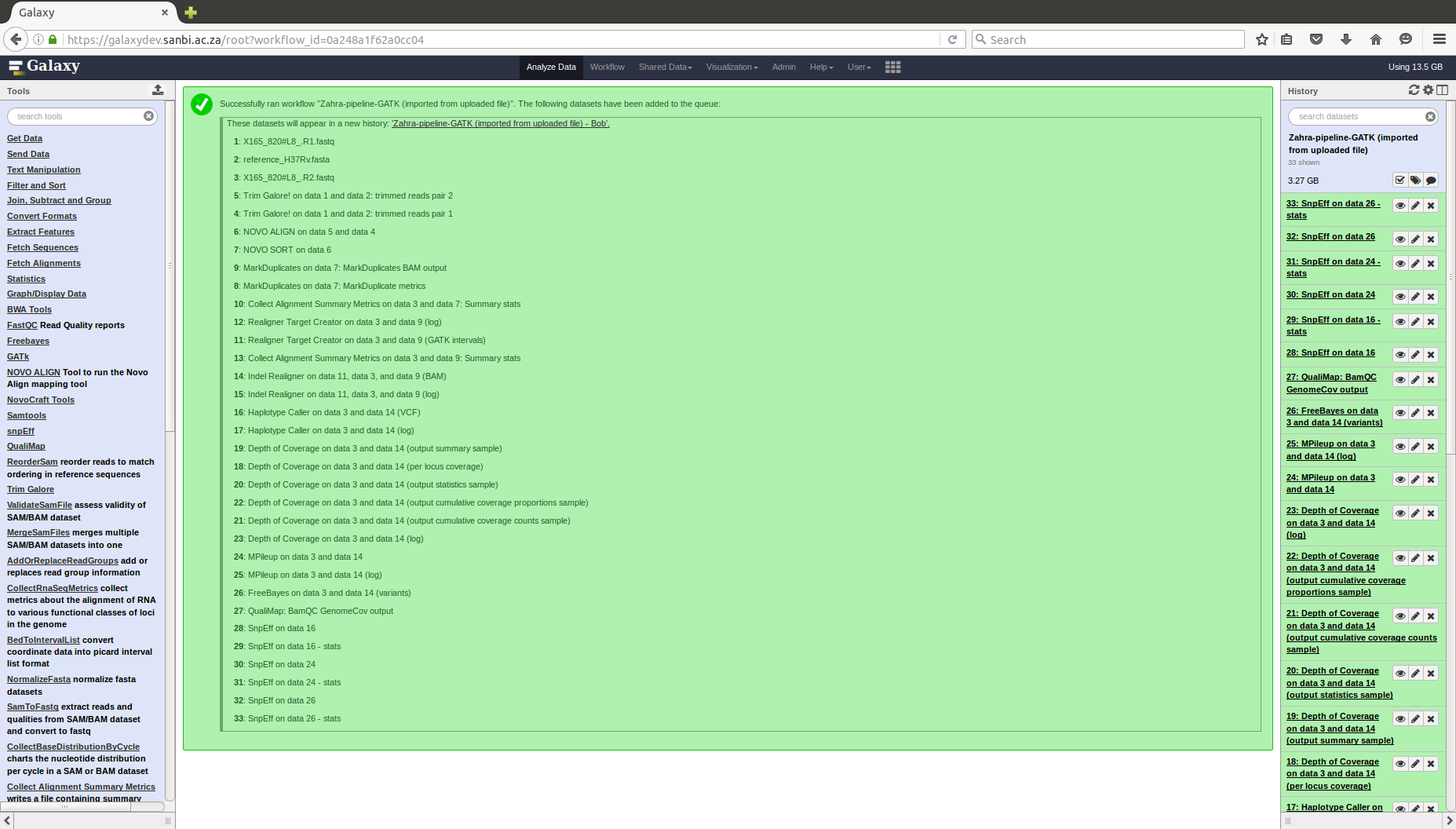 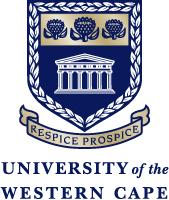 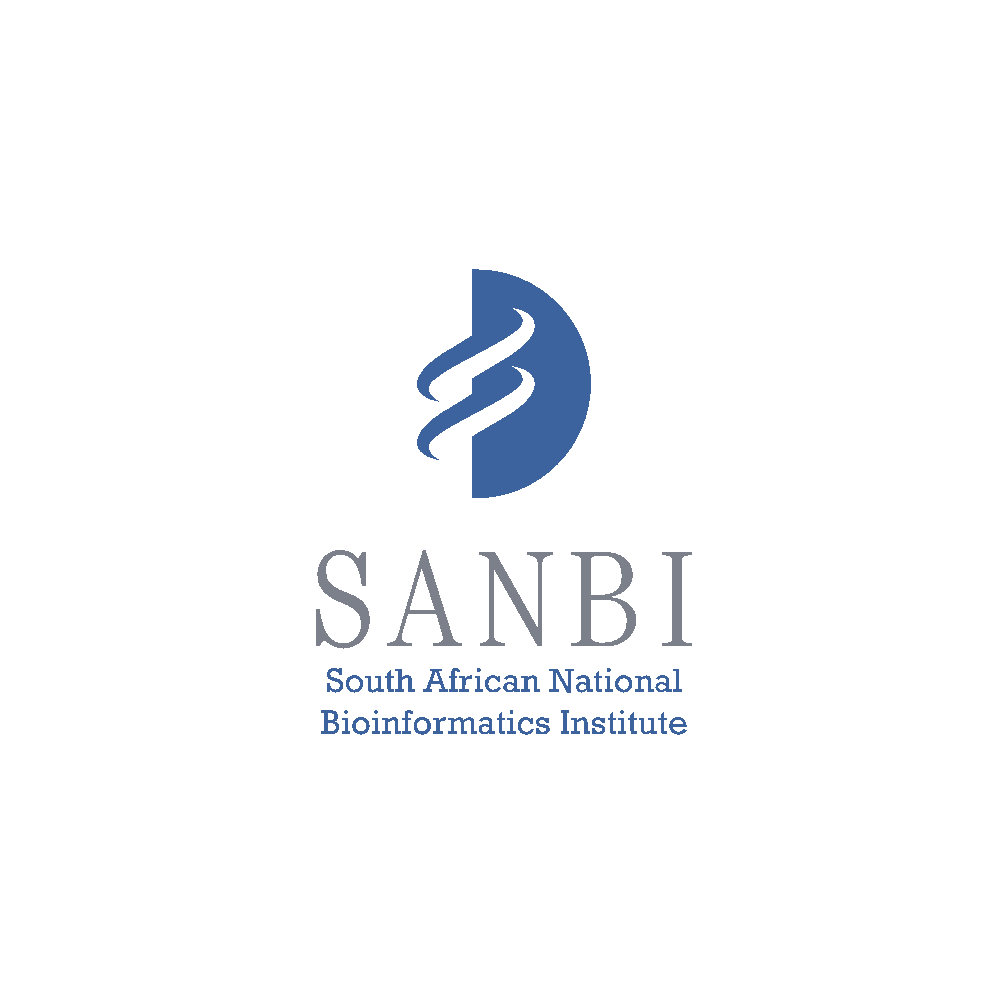 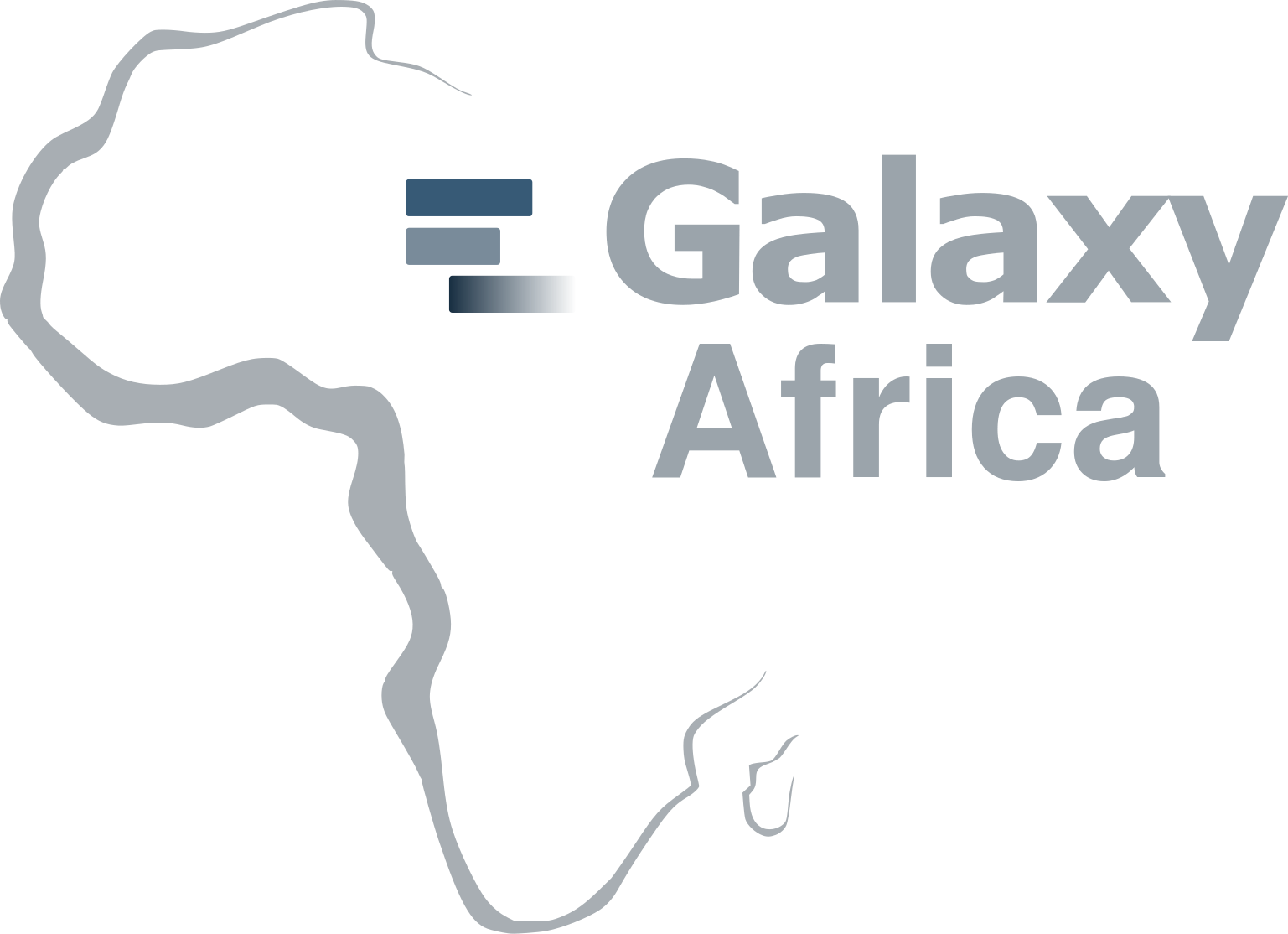 Where to from here?
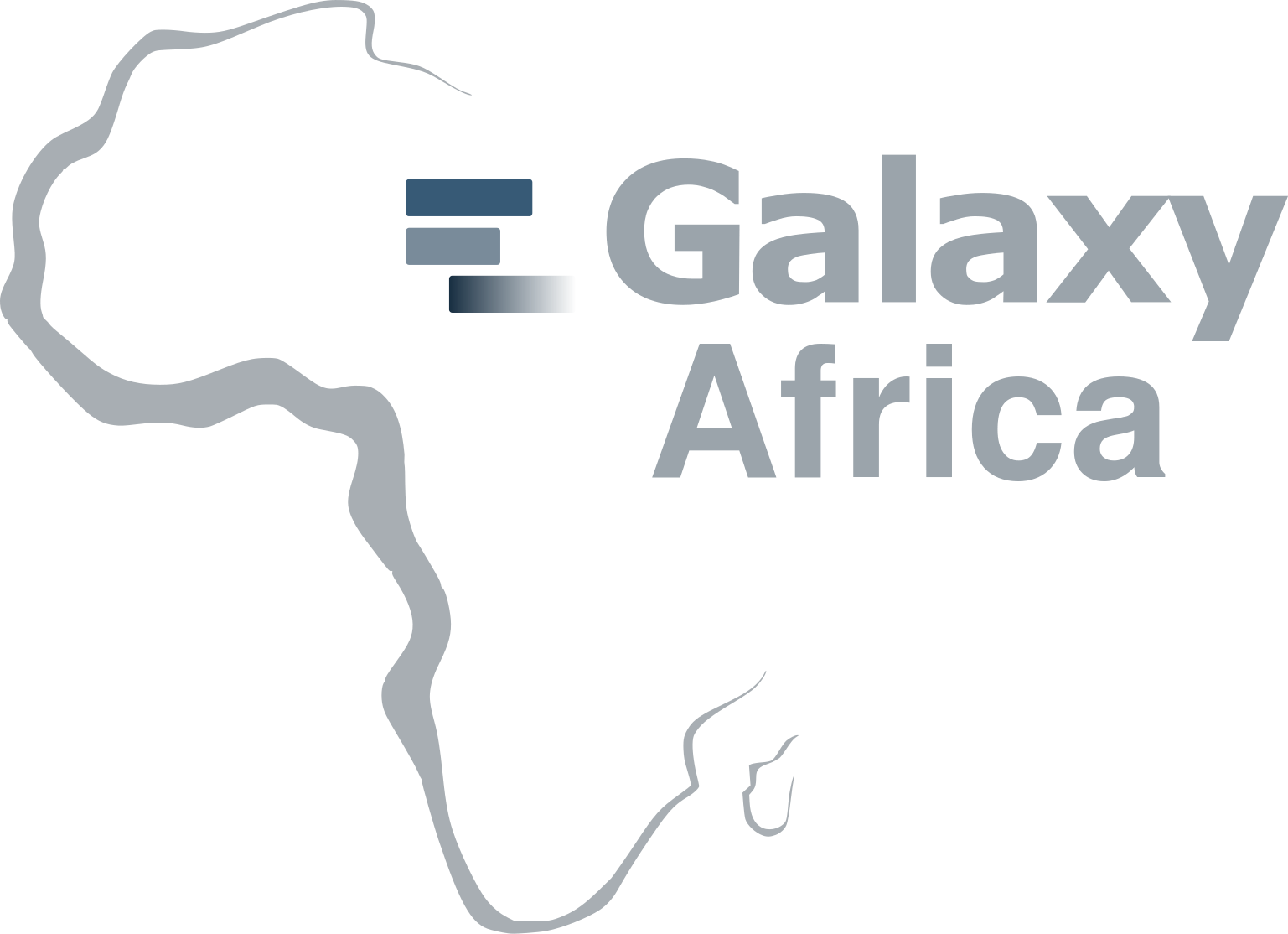 ON THE RADAR
Launch a Public UseGalaxy Africa
Develop different Flavours of Galaxy for commonly needed toolset in TB (With Different Variant Calling Workflows)
Evaluate and develop a framework to evaluate the best possible Variant Calling Pipeline for your different needs
and many more…..

zipho@sanbi.ac.za
Twitter: @SANBI_SA
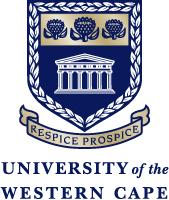 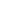 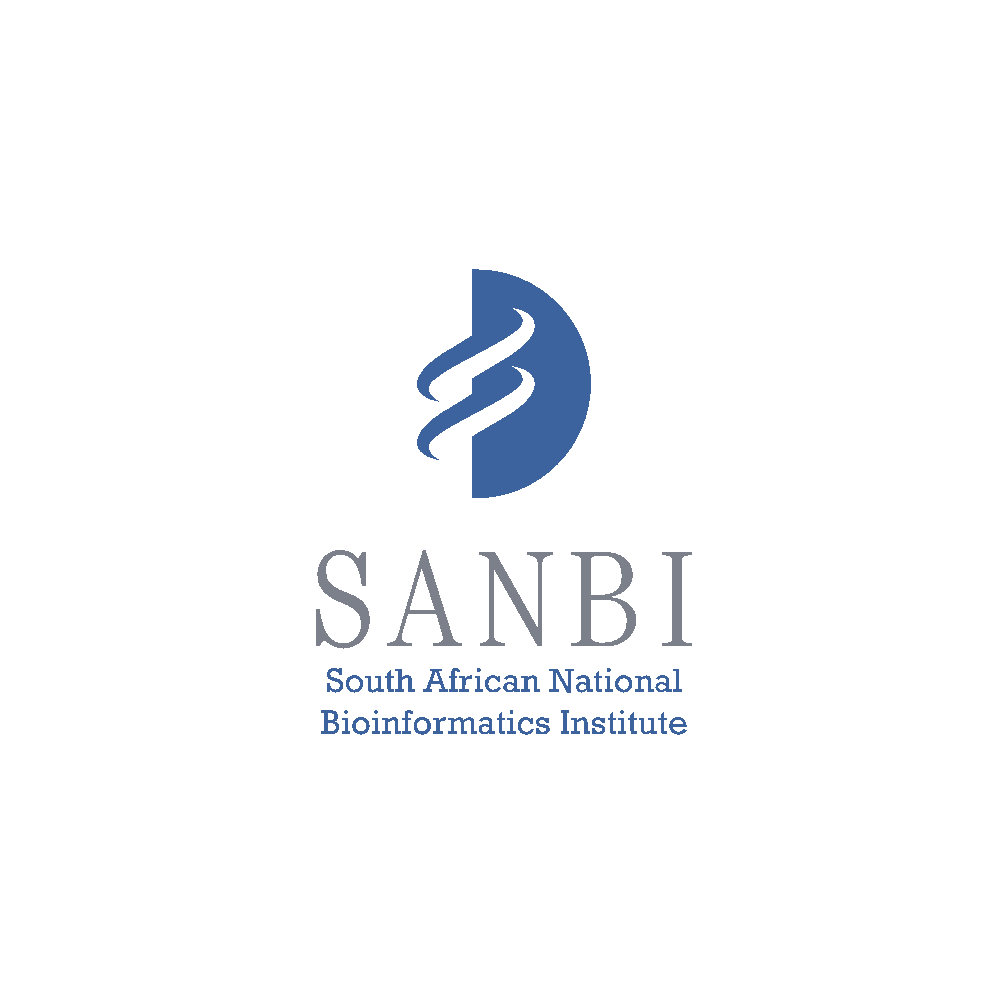 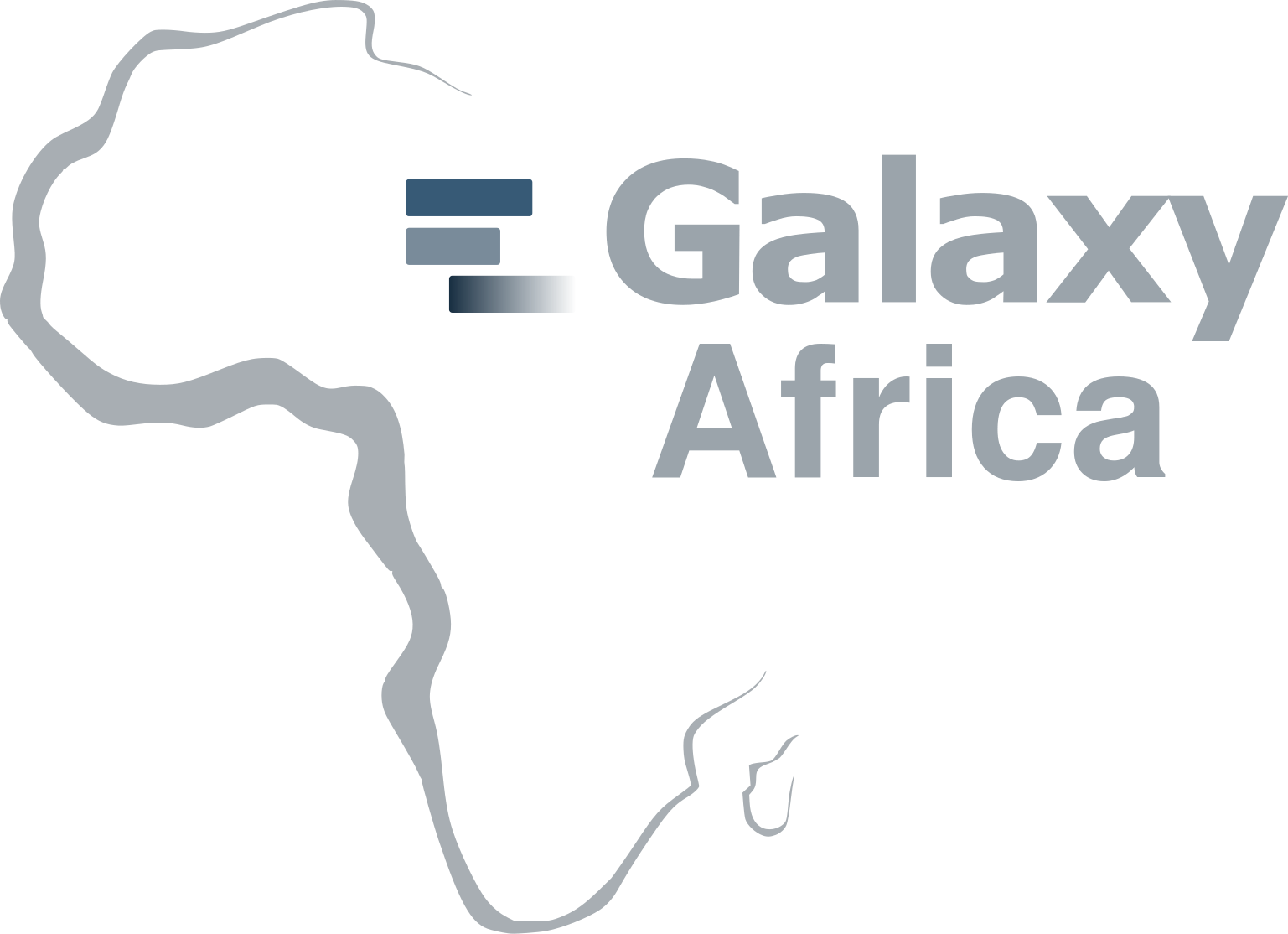 Thanks!
Alan Christoffels
SANBI COMBAT-TB Team:
Peter van Heusden
Thoba Lose
Tracey Calvert-Joshua
Kamohelo Direko
Lynley Abdoll
Jamie Southgate


zipho@sanbi.ac.za
Twitter: @SANBI_SA
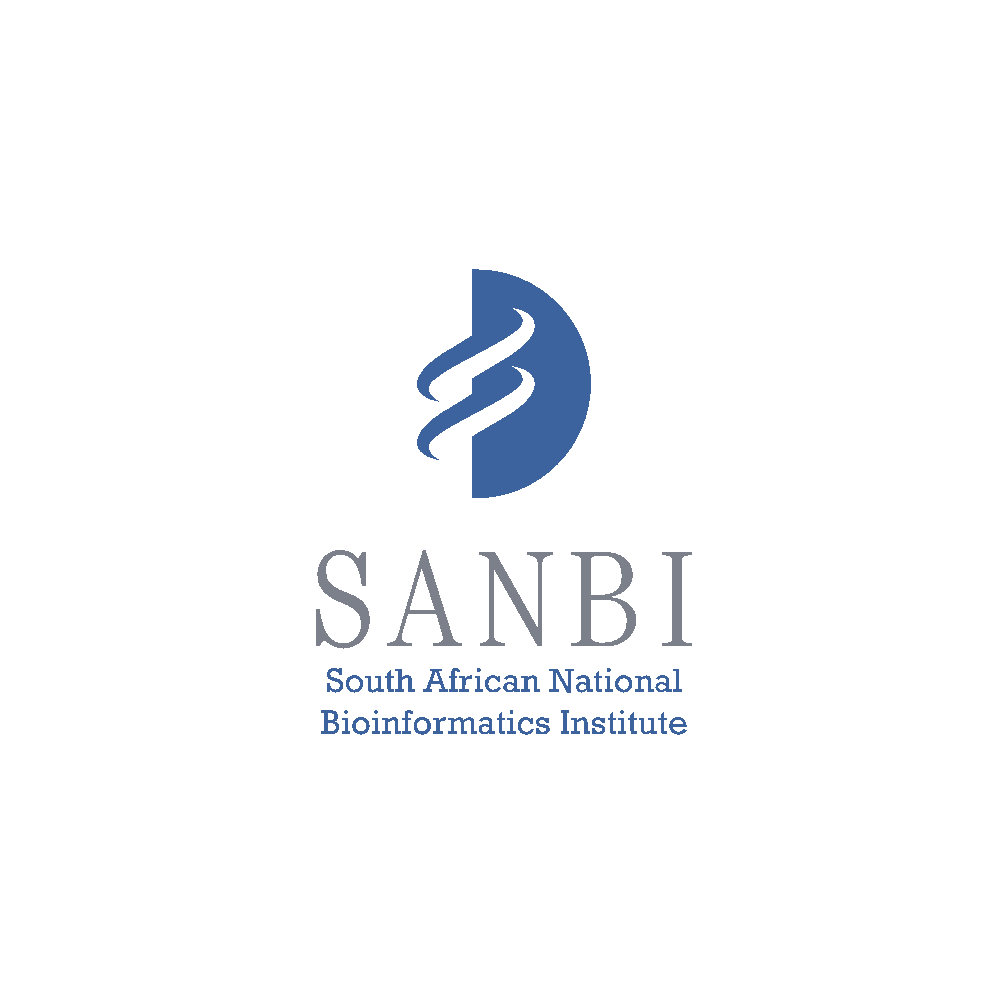 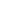 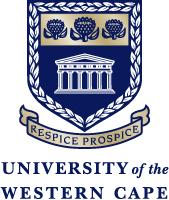